BUILDING THINKING CLASSROOMS
Peter Liljedahl
@pgliljedahl
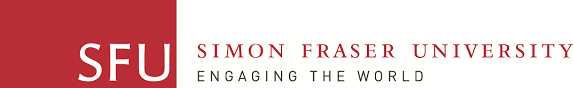 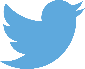 Liljedahl, P. (2014). The affordances of using visibly random groups in a mathematics classroom. In Y. Li, E. Silver, & S. Li (eds.), Transforming Mathematics Instruction: Multiple Approaches and Practices. (pp. 127-144). New York, NY: Springer.
Liljedahl, P. (2016). Building thinking classrooms: Conditions for problem solving. In P. Felmer, J. Kilpatrick, & E. Pekhonen (eds.), Posing and Solving Mathematical Problems: Advances and New Perspectives. (pp. 361-386). New York, NY: Springer. 
Liljedahl, P. (2016). Flow: A Framework for Discussing Teaching. Proceedings of the 40th Conference of the International Group for the Psychology of Mathematics Education, Szeged, Hungary.
Liljedahl, P. (2017). Building Thinking Classrooms: A Story of Teacher Professional Development. The 1st International Forum on Professional Development for Teachers. Seoul, Korea. 
Liljedahl, P. (2018). On the edges of flow: Student problem solving behavior. In S. Carreira, N. Amado, & K. Jones (eds.), Broadening the scope of research on mathematical problem solving: A focus on technology, creativity and affect. New York, NY: Springer. 
Liljedahl, P. (2018). Building thinking classrooms. In A. Kajander, J. Holm, & E. Chernoff (eds.) Teaching and learning secondary school mathematics: Canadian perspectives in an international context. New York, NY: Springer. 
Liljedahl, P. & Allan, D. (in press). Studenting: the behavior, the psychology, and the possibility. In B. Pieronkiewicz (ed.), Different perspectives on transgressions in mathematics and its education. Towarzystwo Autorów i Wydawców Prac Naukowych Universitas.
Liljedahl, P. (2020). Building Thinking Classrooms in Mathematics, Grades K-12: 14 Teaching Practices for Enhancing Learning. Thousand Oaks, CA: Corwin Press Inc. 
Mike Pruner, MSc (2016). Observations in a Thinking Classroom. 
Oana Chiru, MSc (2017). Occasioning Flow in the Mathematics Classroom: Optimal Experiences in Common Places. 
Chris McGregor, MSc, (2018). Reduction of Mathematics Anxiety through use of Non-Permanent Vertical Surfaces and Group Discussion. 
Maria Kerkoff, MSc (2018). Experiencing Mathematics through Problem Solving Tasks. 
Beth Baldwin, MSc (2018). The Relationship Between Mathematics Students’ Self and Group Efficacies in a Thinking Classroom
Nikki Mann, MSc (2018). Relationship between Mindful Teaching Methods and Student Perception of their Retention of Mathematical Knowledge
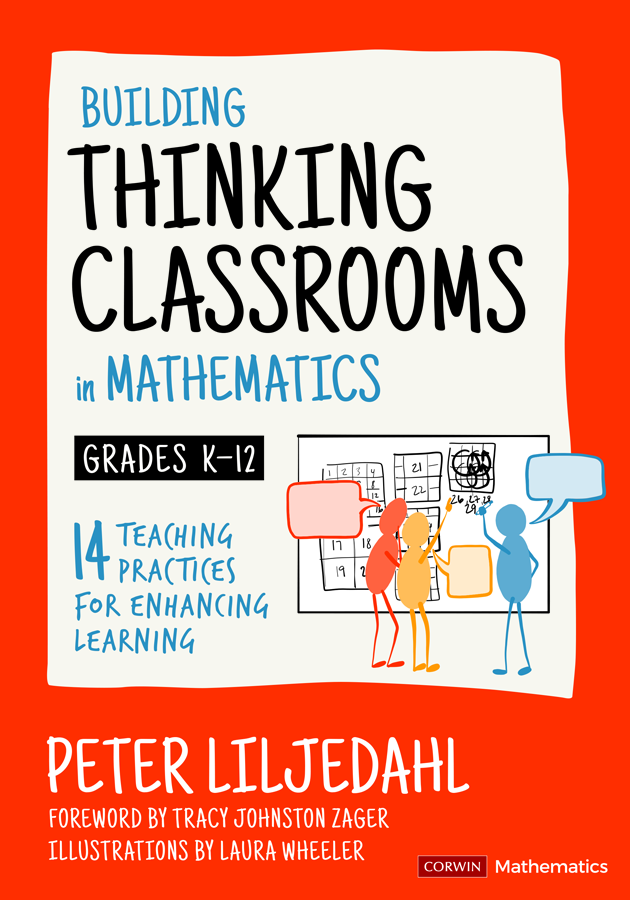 18 YEARS AGO …
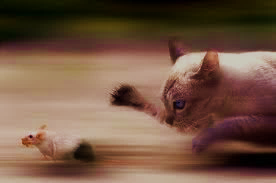 If 6 cats can kill 6 rats in 6 minutes, how many cats are required to kill 100 rats in 50 minutes? 
- Lewis Carroll
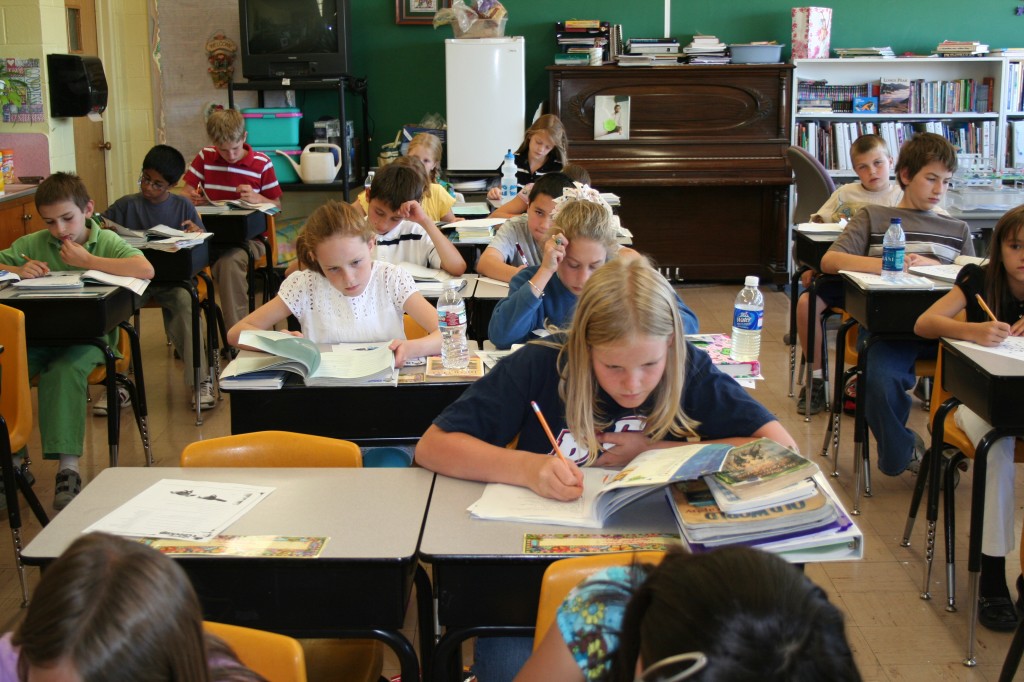 17 YEARS AGO …
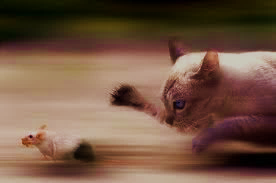 If 6 cats can kill 6 rats in 6 minutes, how many cats are required to kill 100 rats in 50 minutes? 
- Lewis Carroll
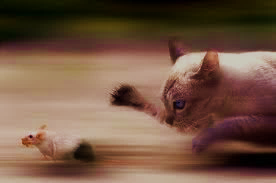 If 6 cats can kill 6 rats in 6 minutes, how many cats are required to kill 100 rats in 50 minutes? 
- Lewis Carroll
DISASTER!
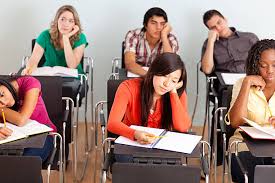 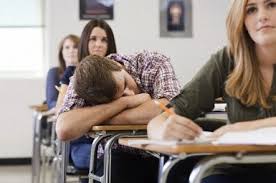 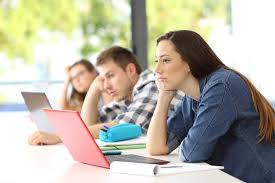 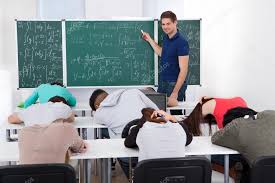 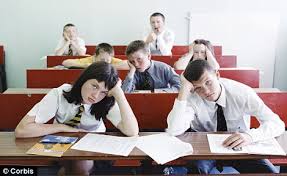 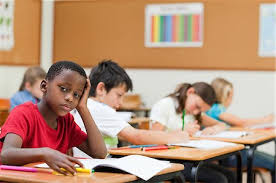 STUDENTING
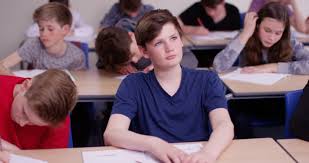 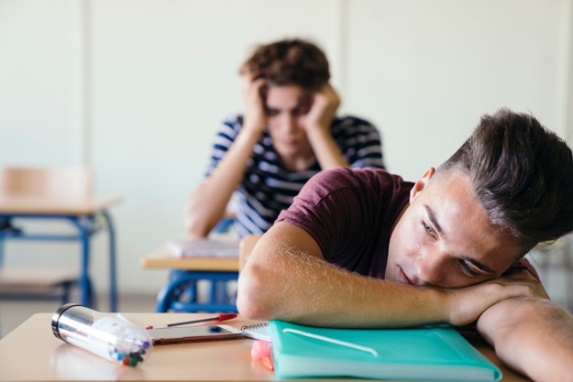 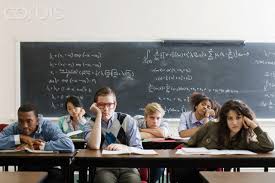 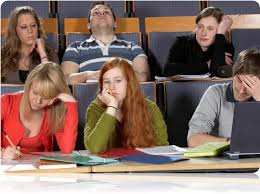 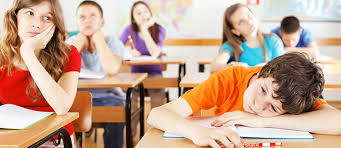 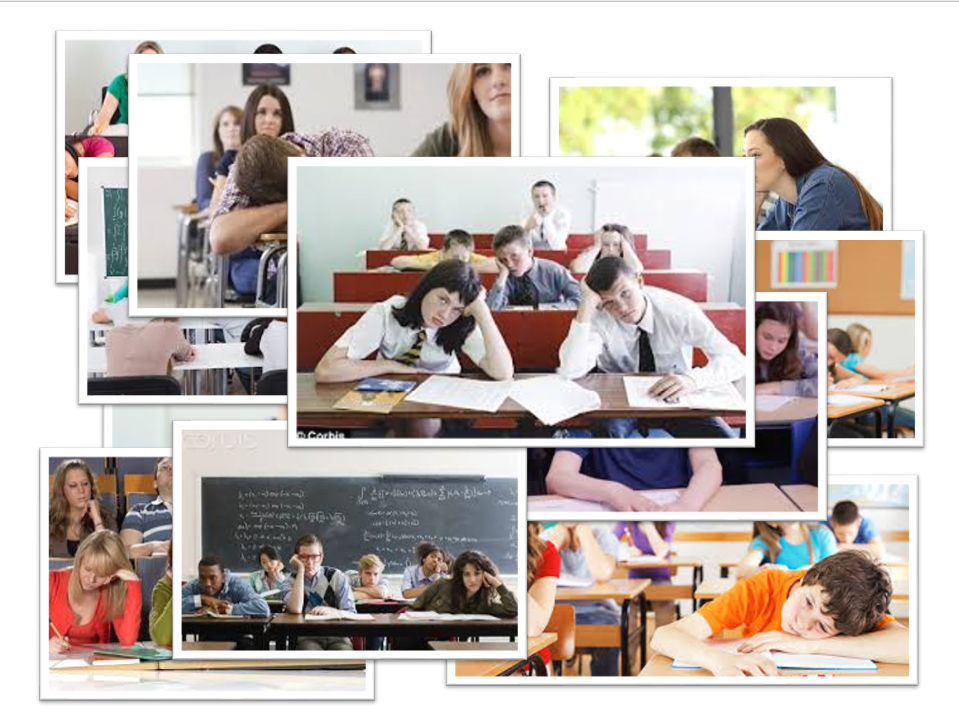 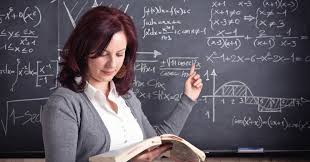 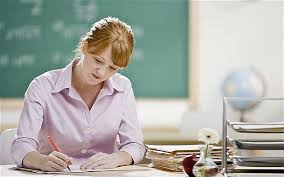 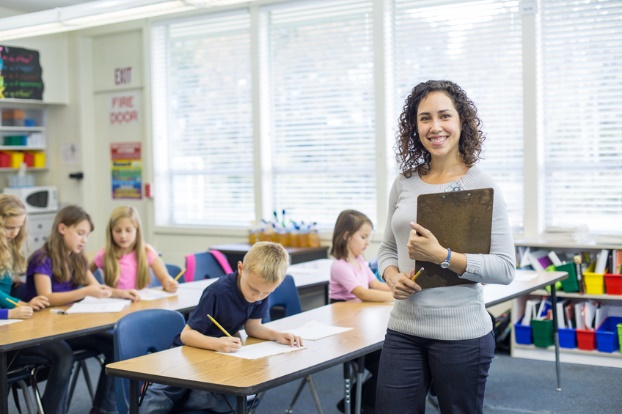 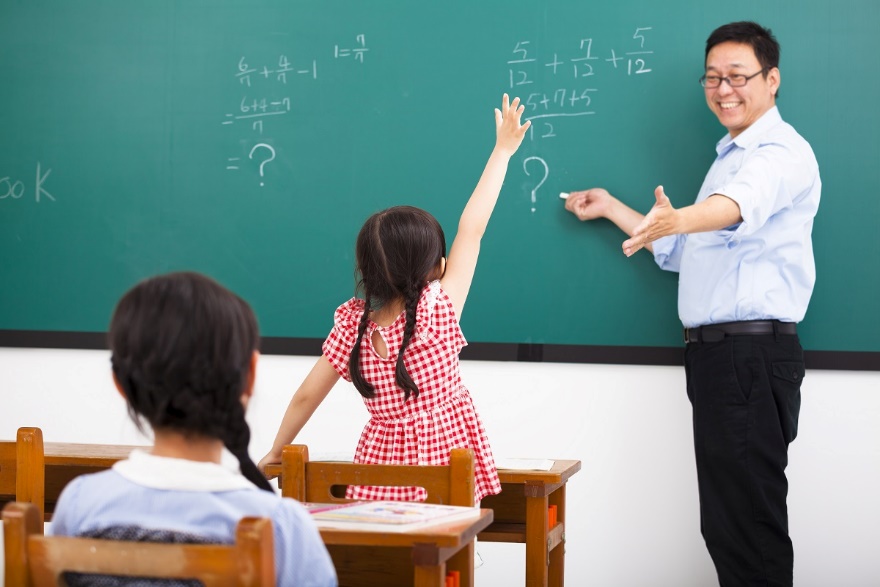 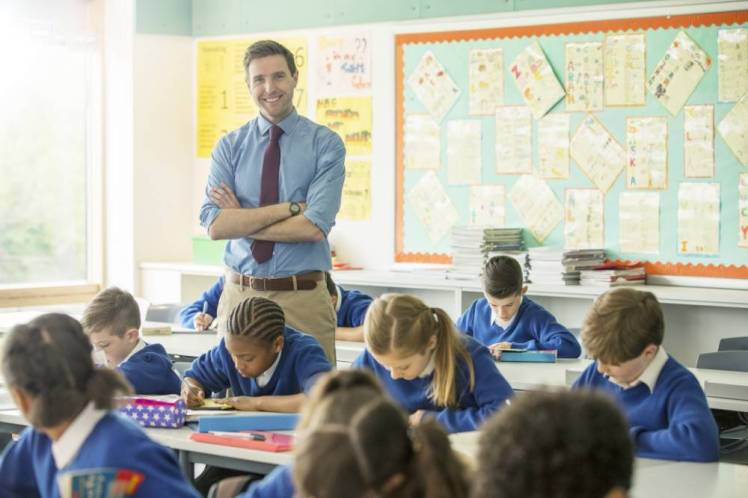 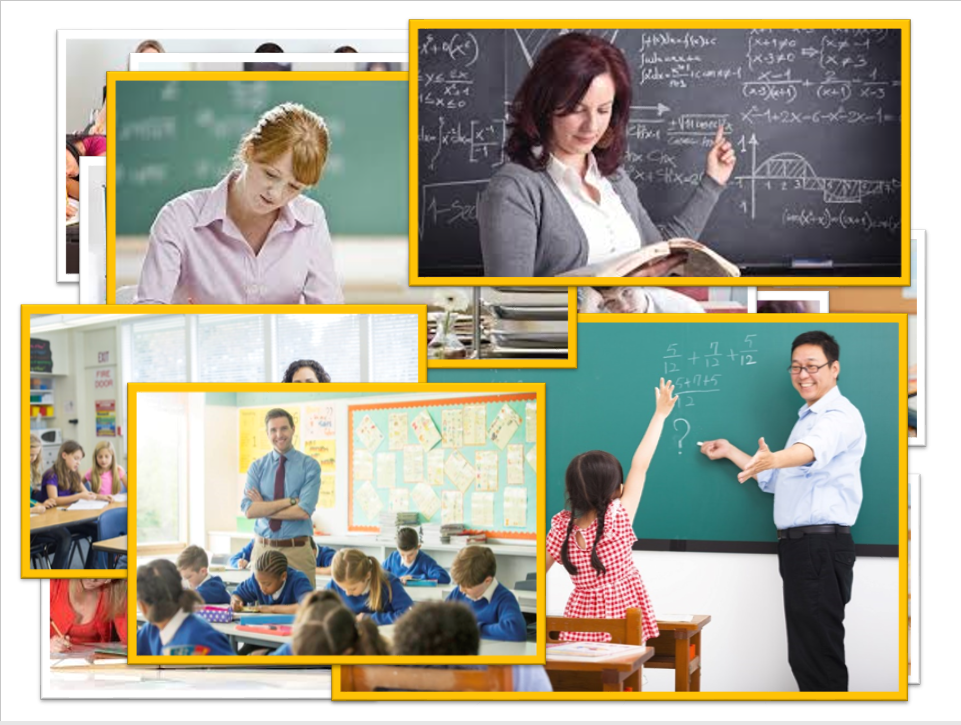 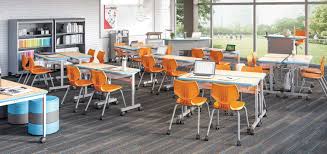 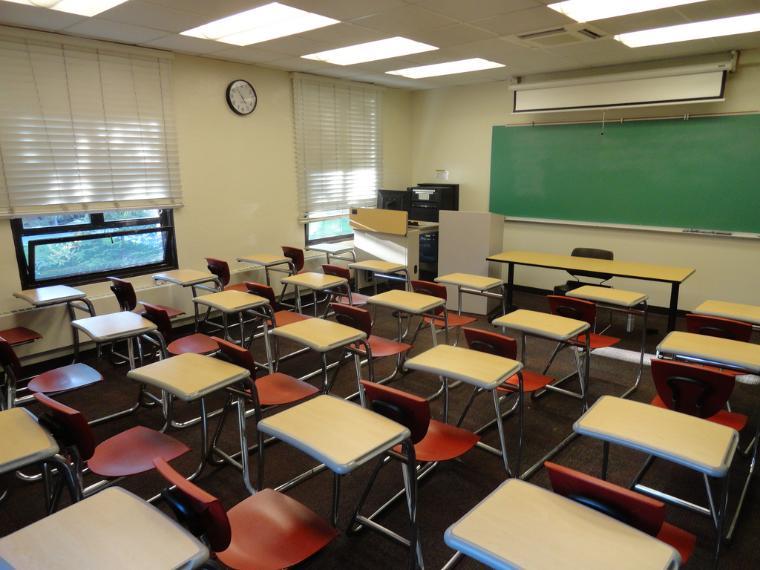 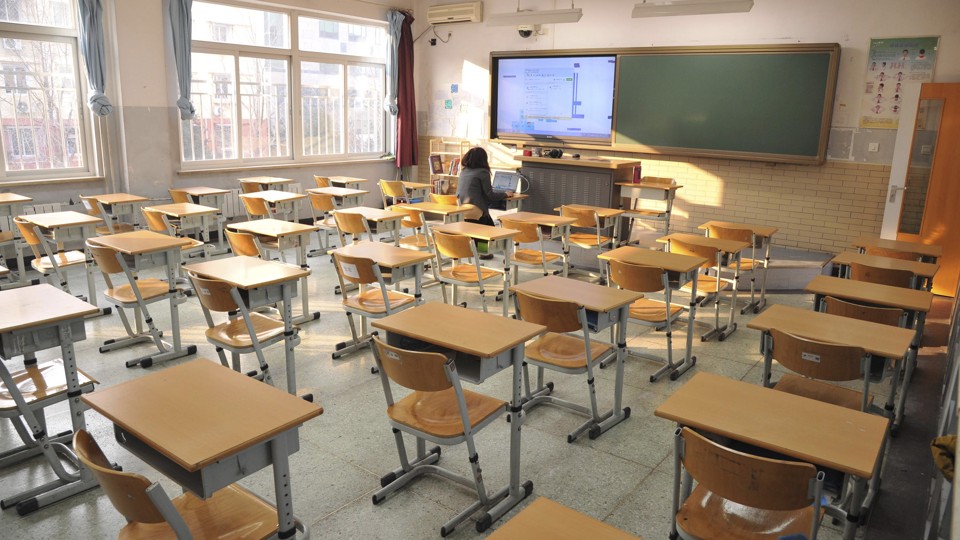 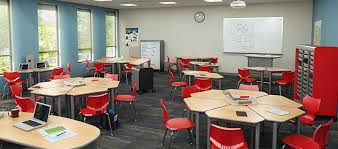 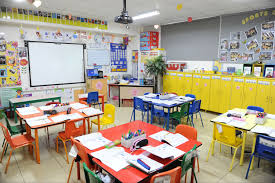 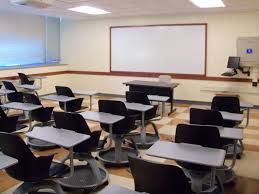 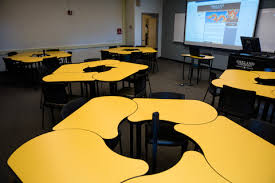 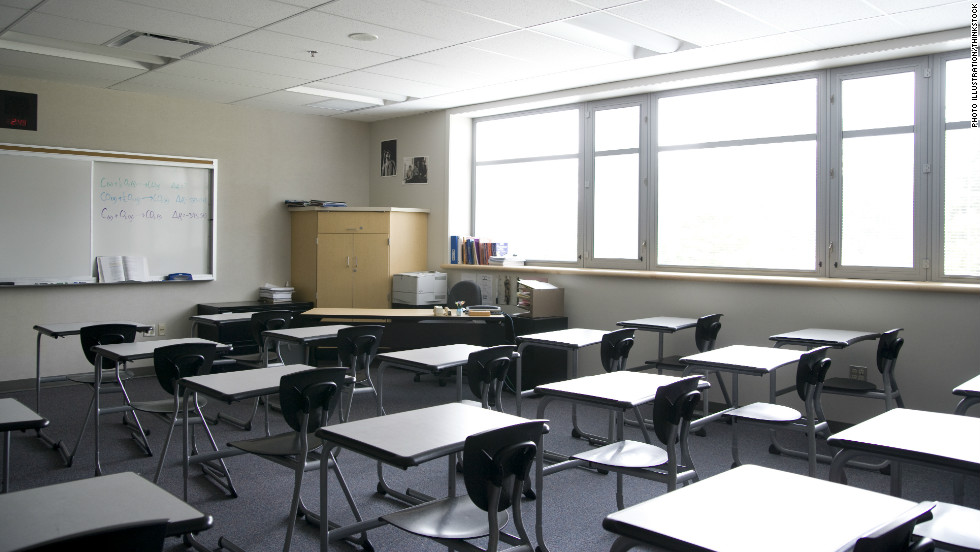 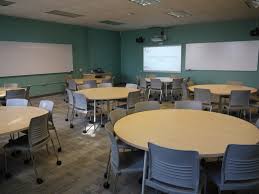 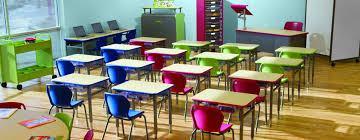 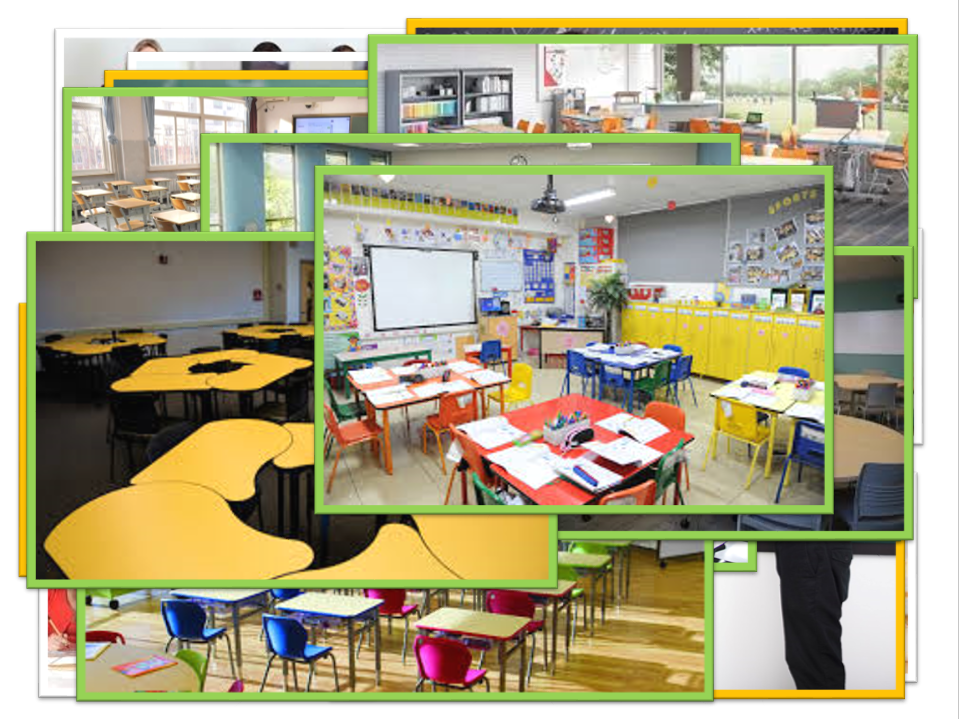 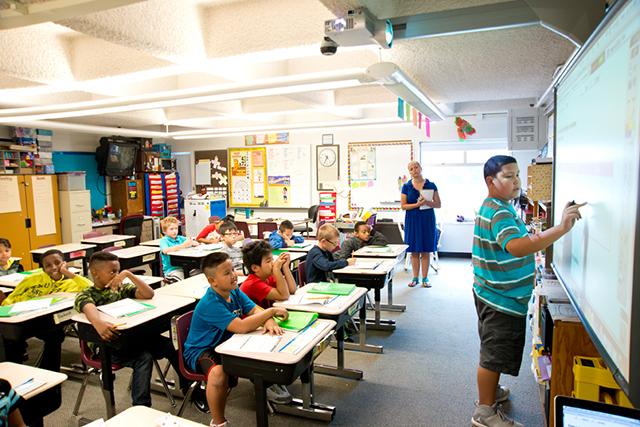 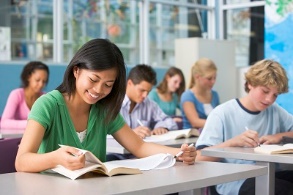 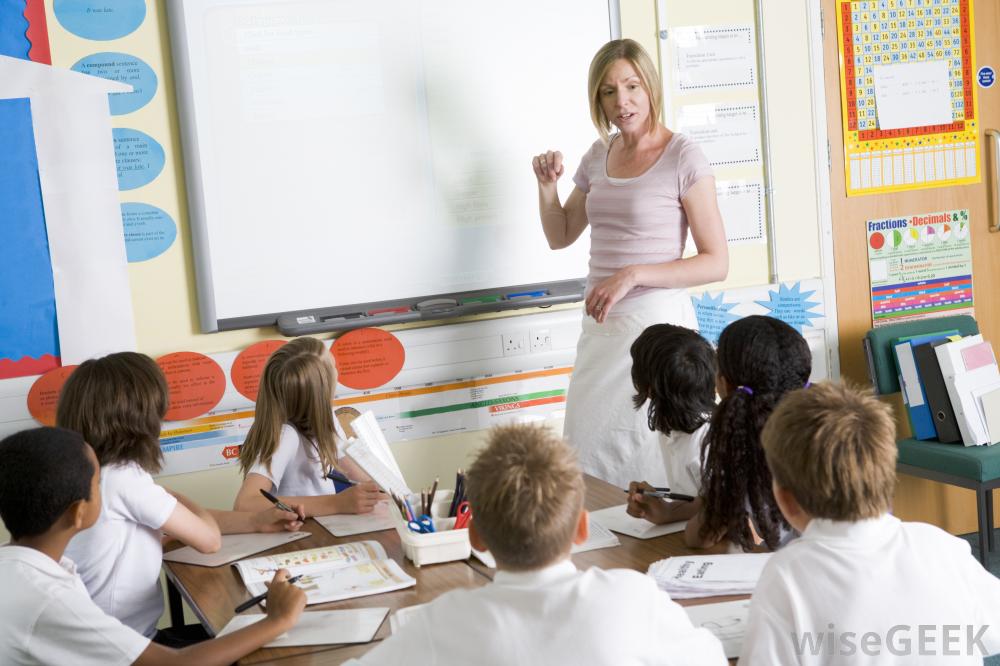 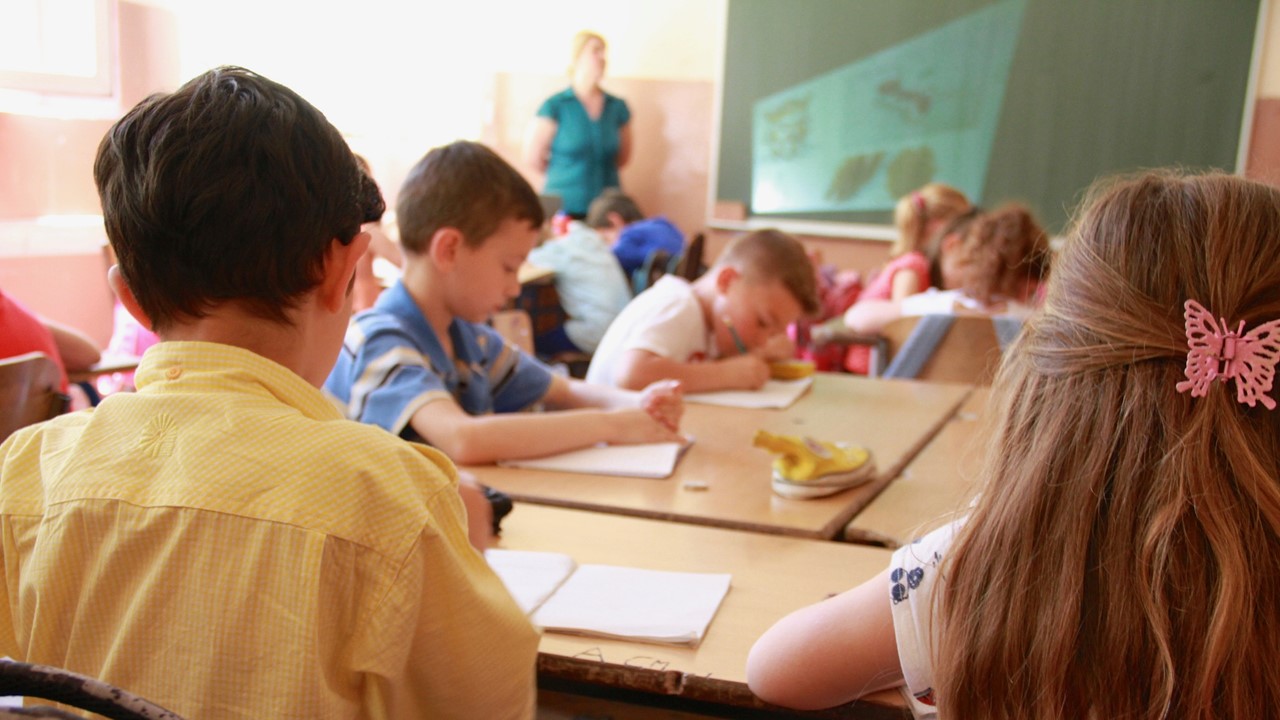 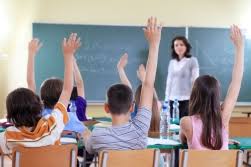 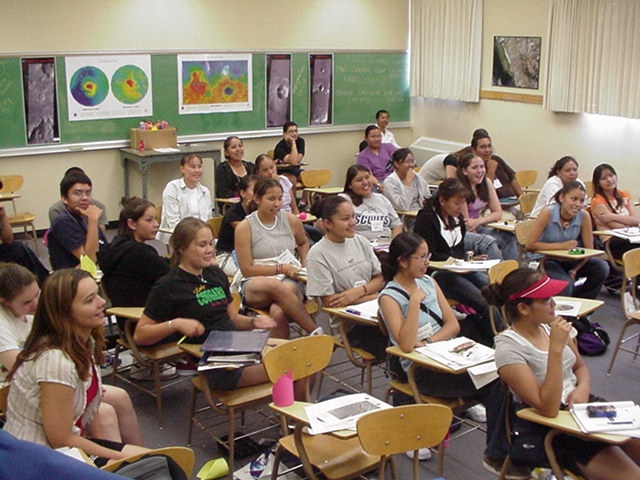 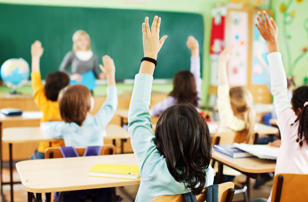 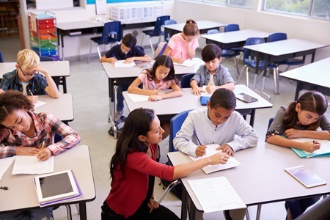 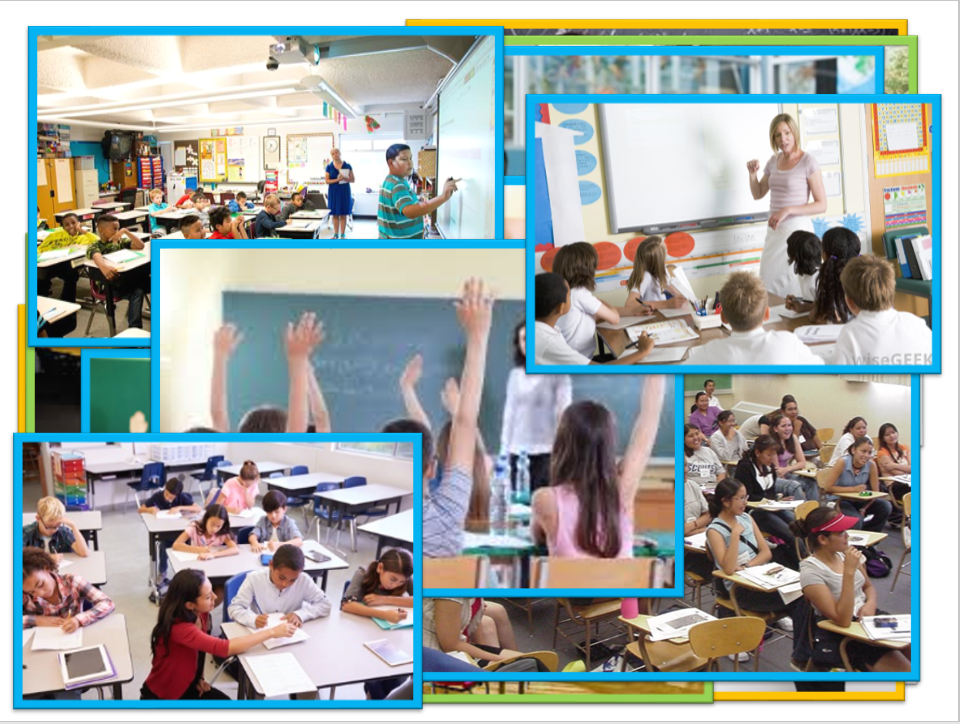 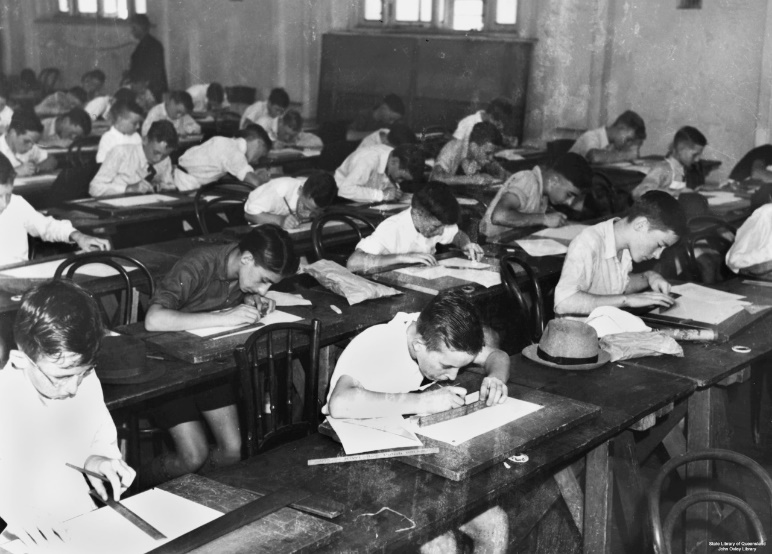 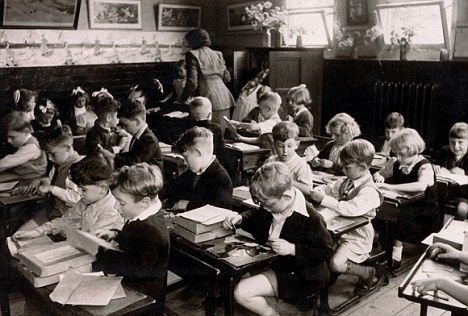 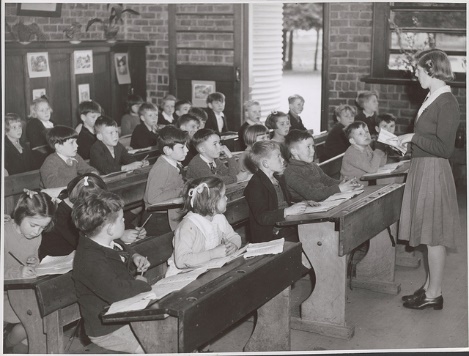 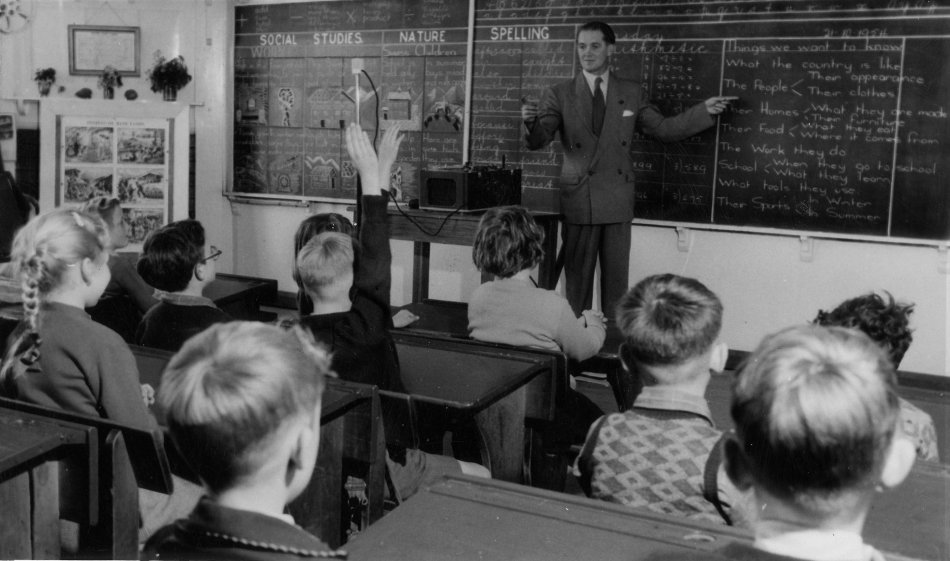 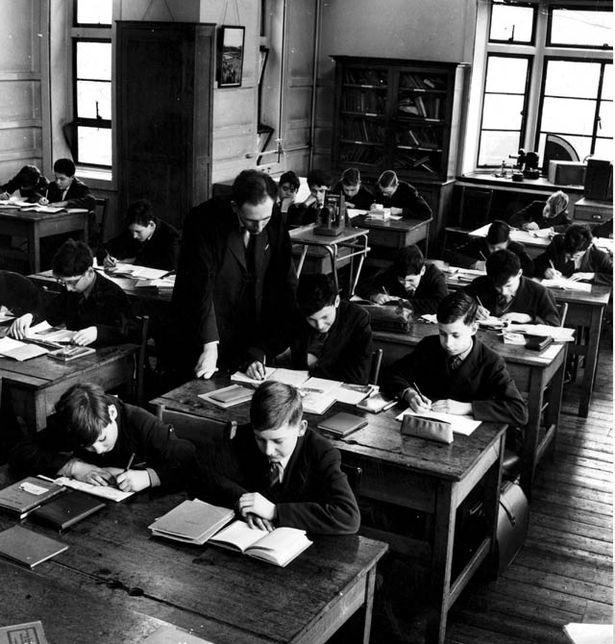 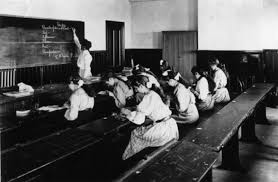 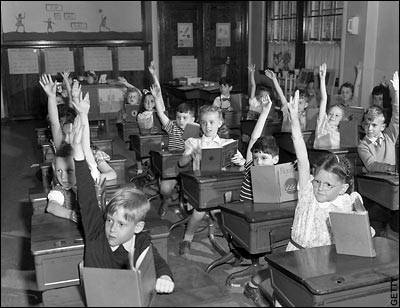 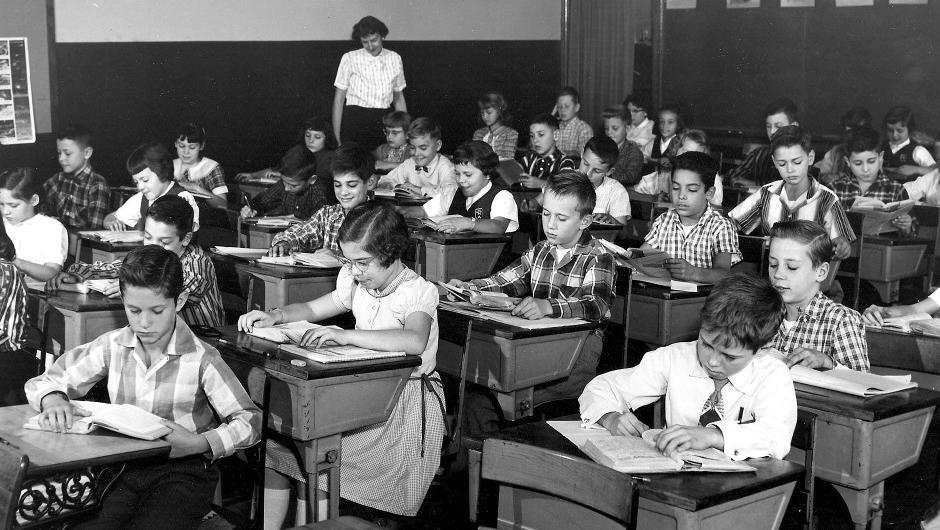 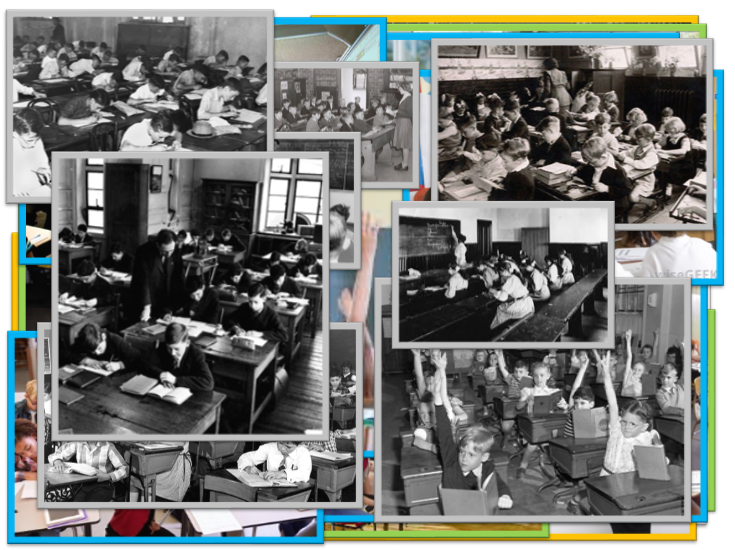 INSTITUTIONAL NORMS
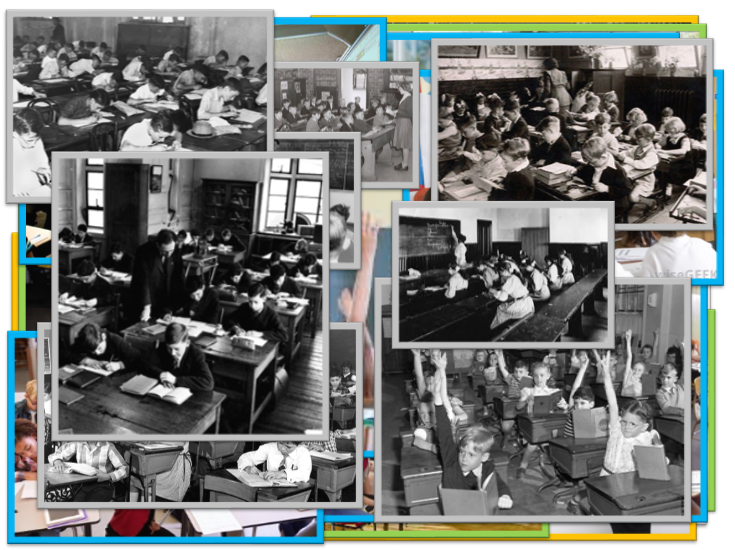 NON-NEGOTIATED NORMS
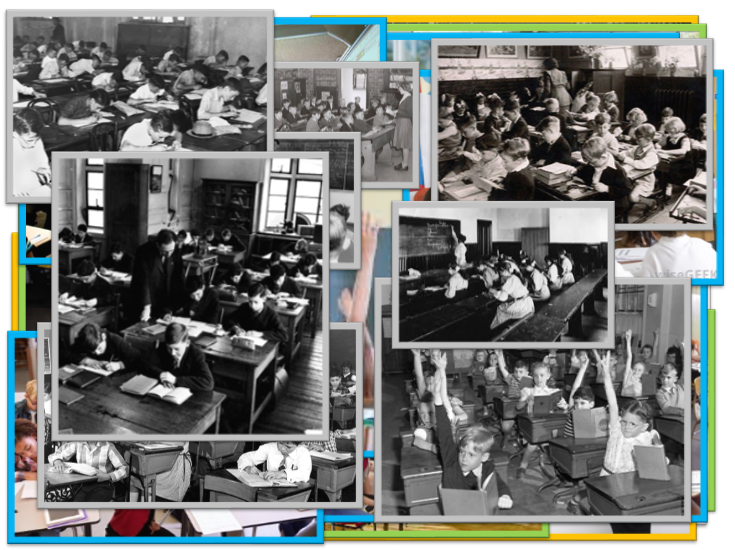 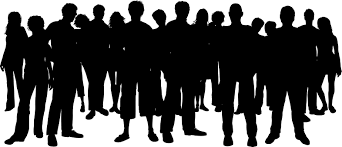 400+ TEACHERS | 13 YEARS | 2 WEEK CYCLES
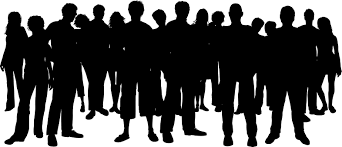 RENEGOTIATING THE 
NON-NEGOTIATED NORMS
400+ TEACHERS | 13 YEARS | 2 WEEK CYCLES
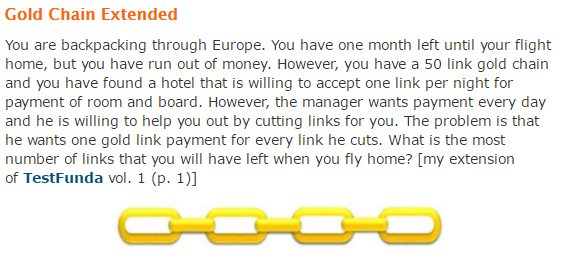 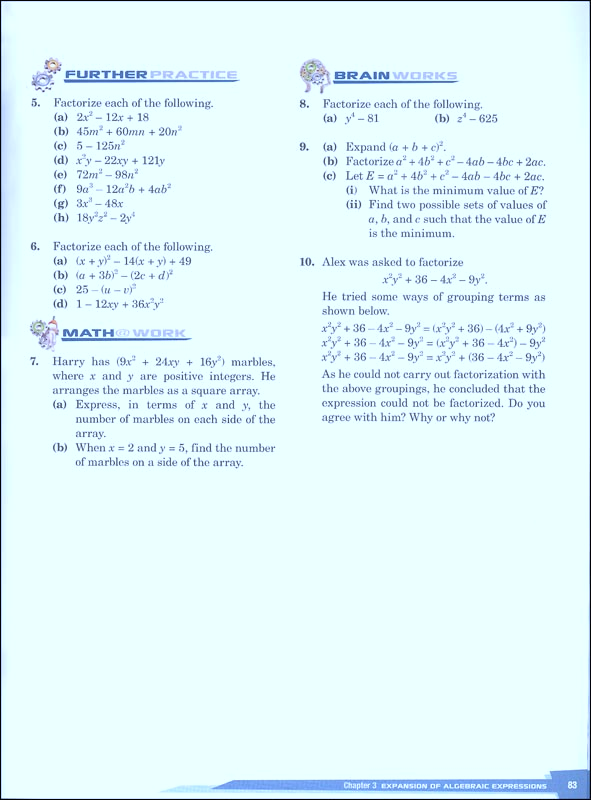 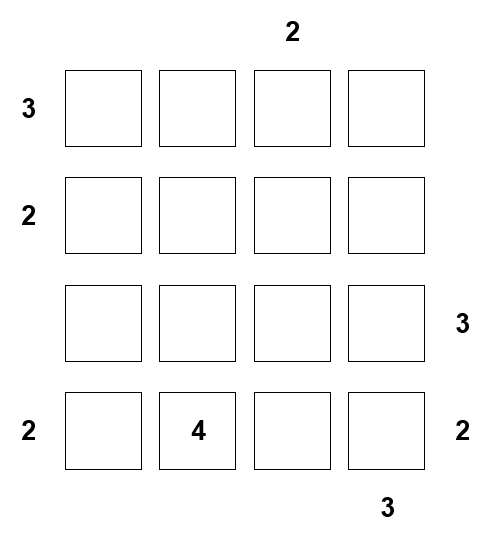 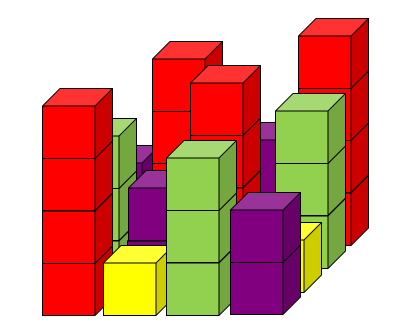 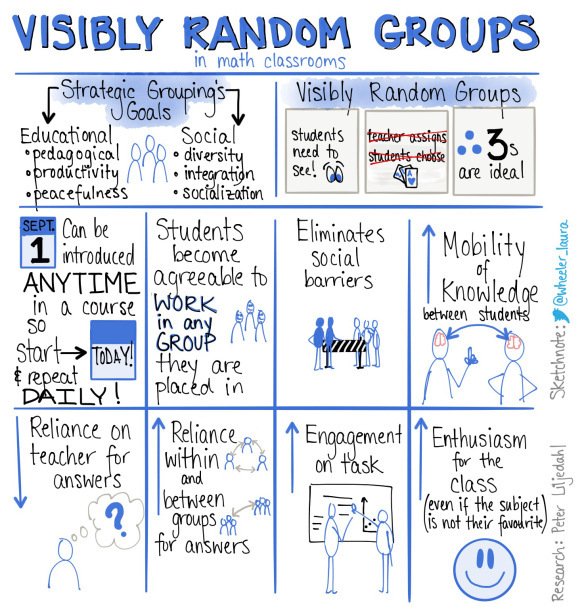 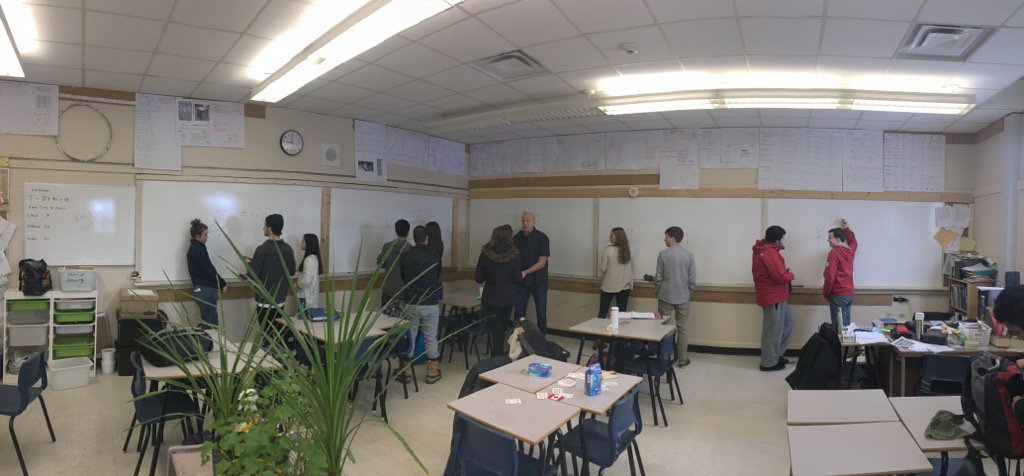 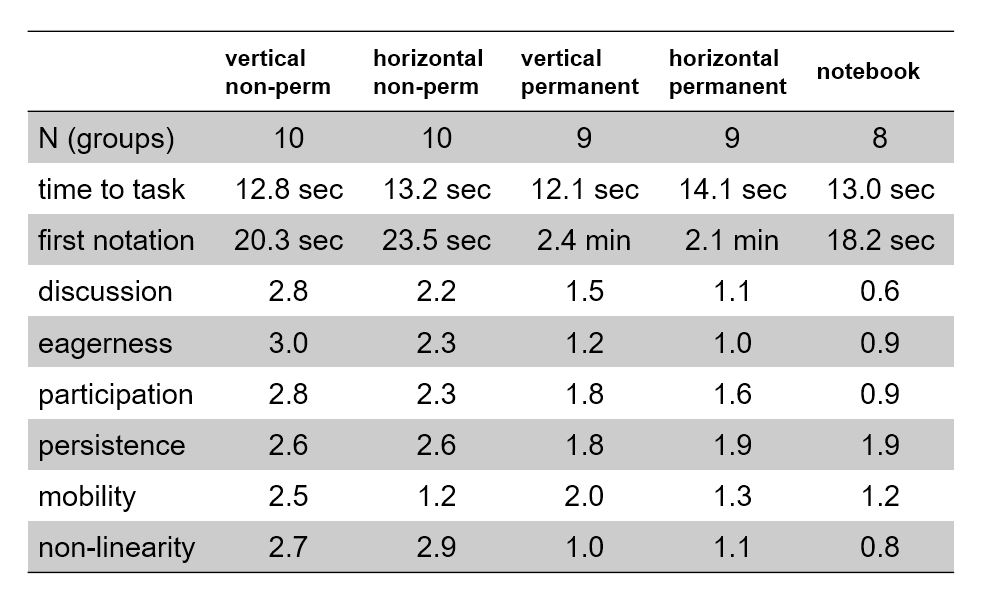 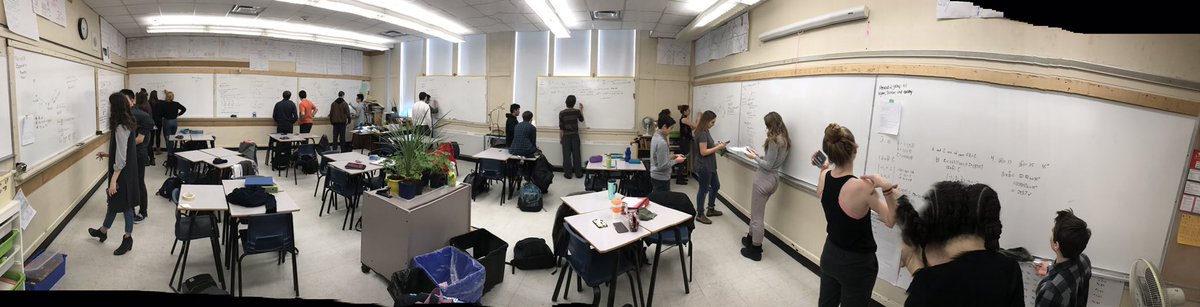 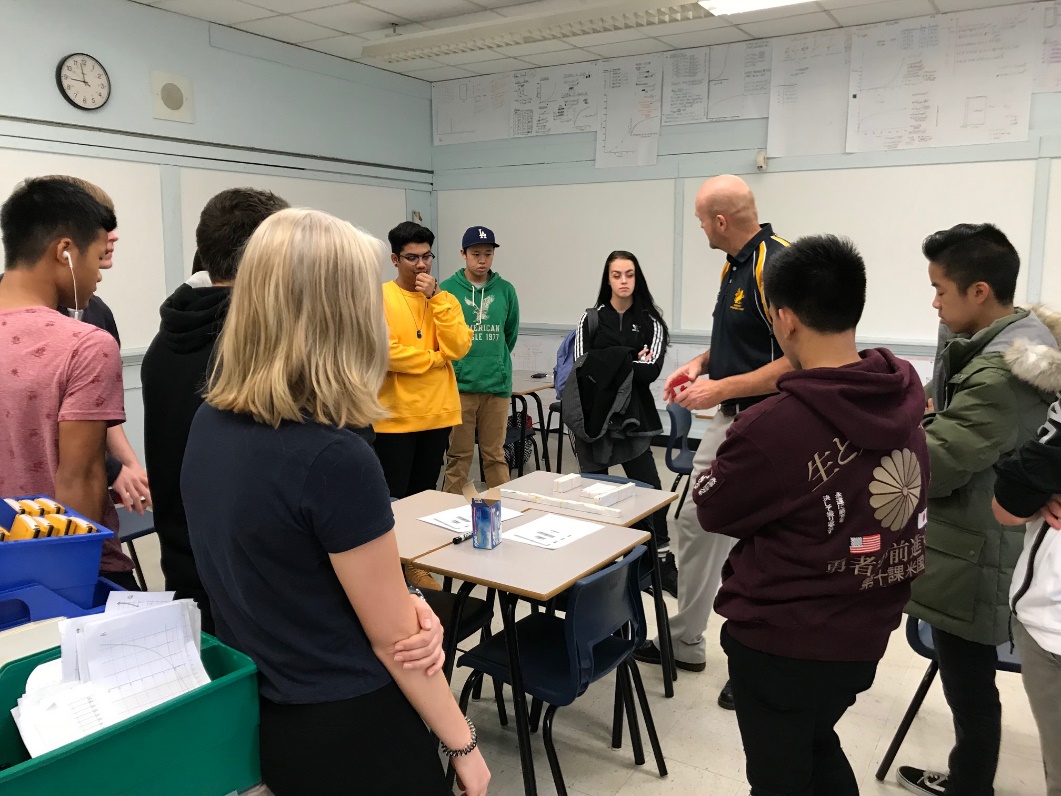 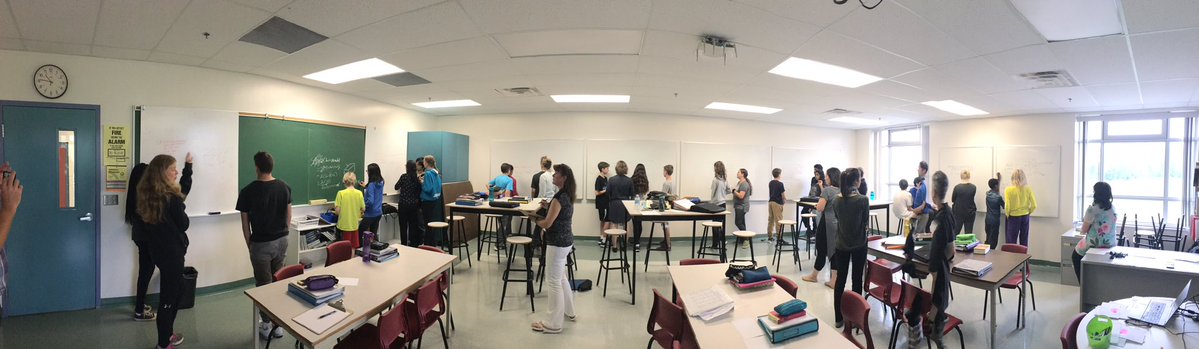 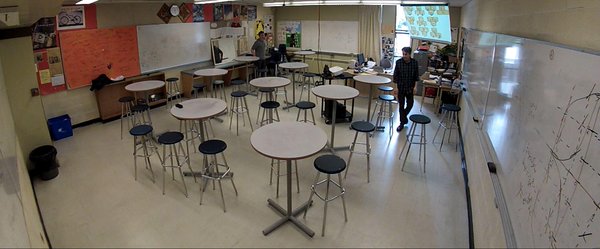 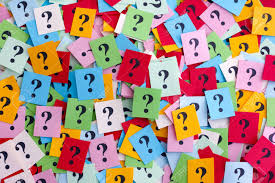 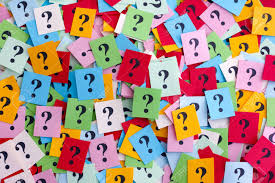 PROXIMITY QUESTIONS
STOP THINKING QUESTIONS
KEEP THINKING QUESTIONS
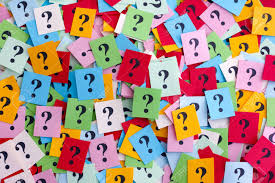 PROXIMITY QUESTIONS
STOP THINKING QUESTIONS
KEEP THINKING QUESTIONS
HOW
textbook
board/screen
handout/worksheet
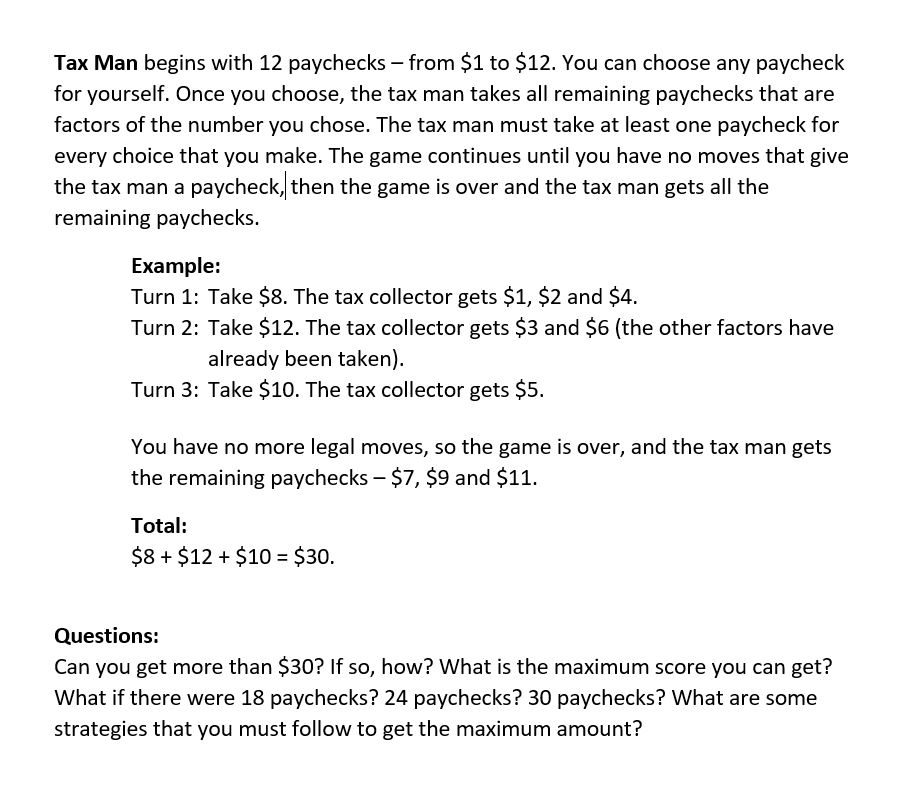 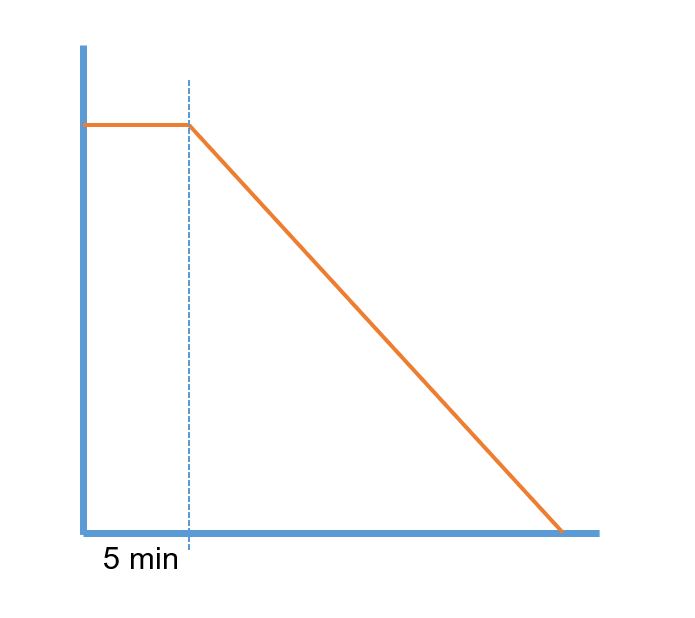 WHEN
verbally
HOW
WHERE
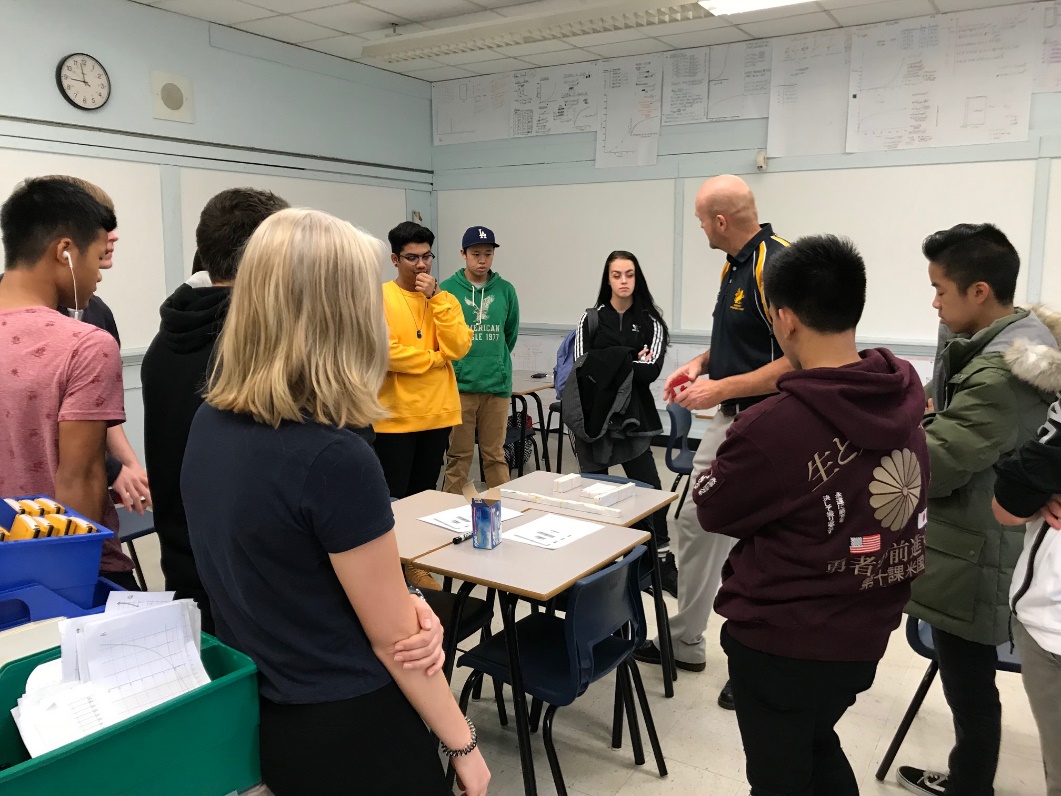 board/screen
handout/worksheet
textbook
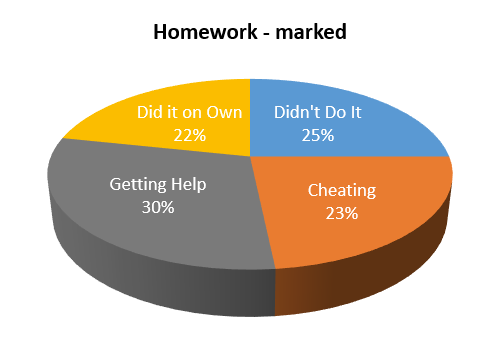 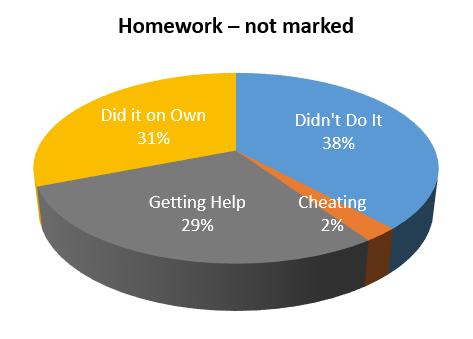 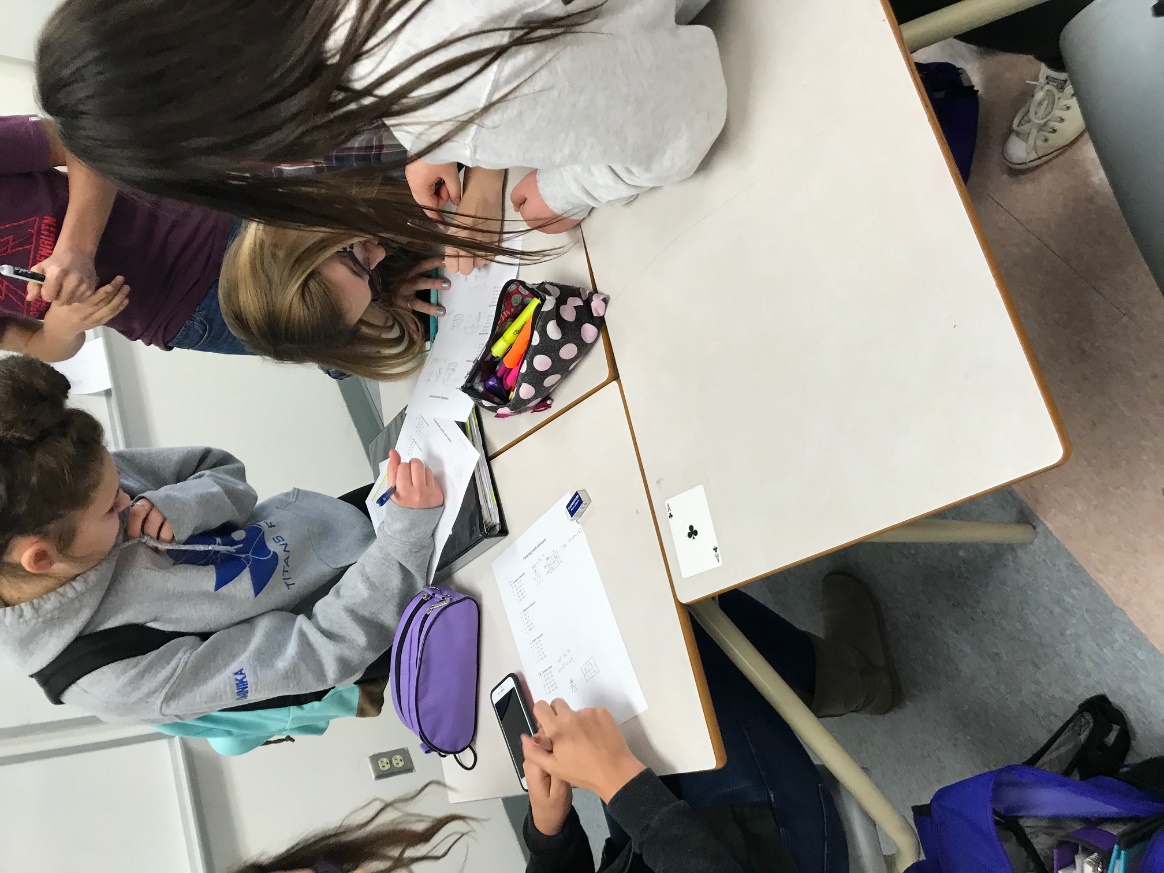 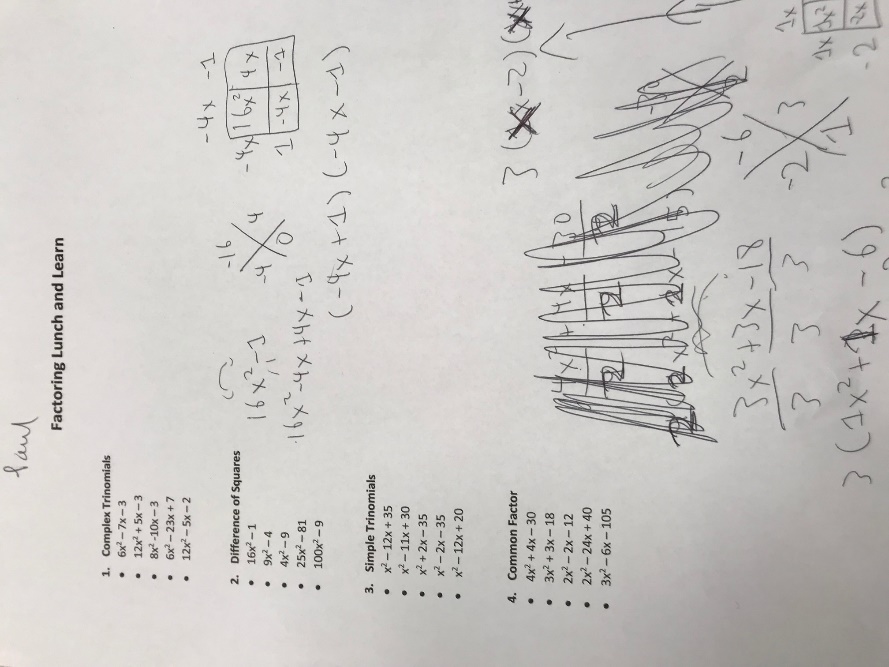 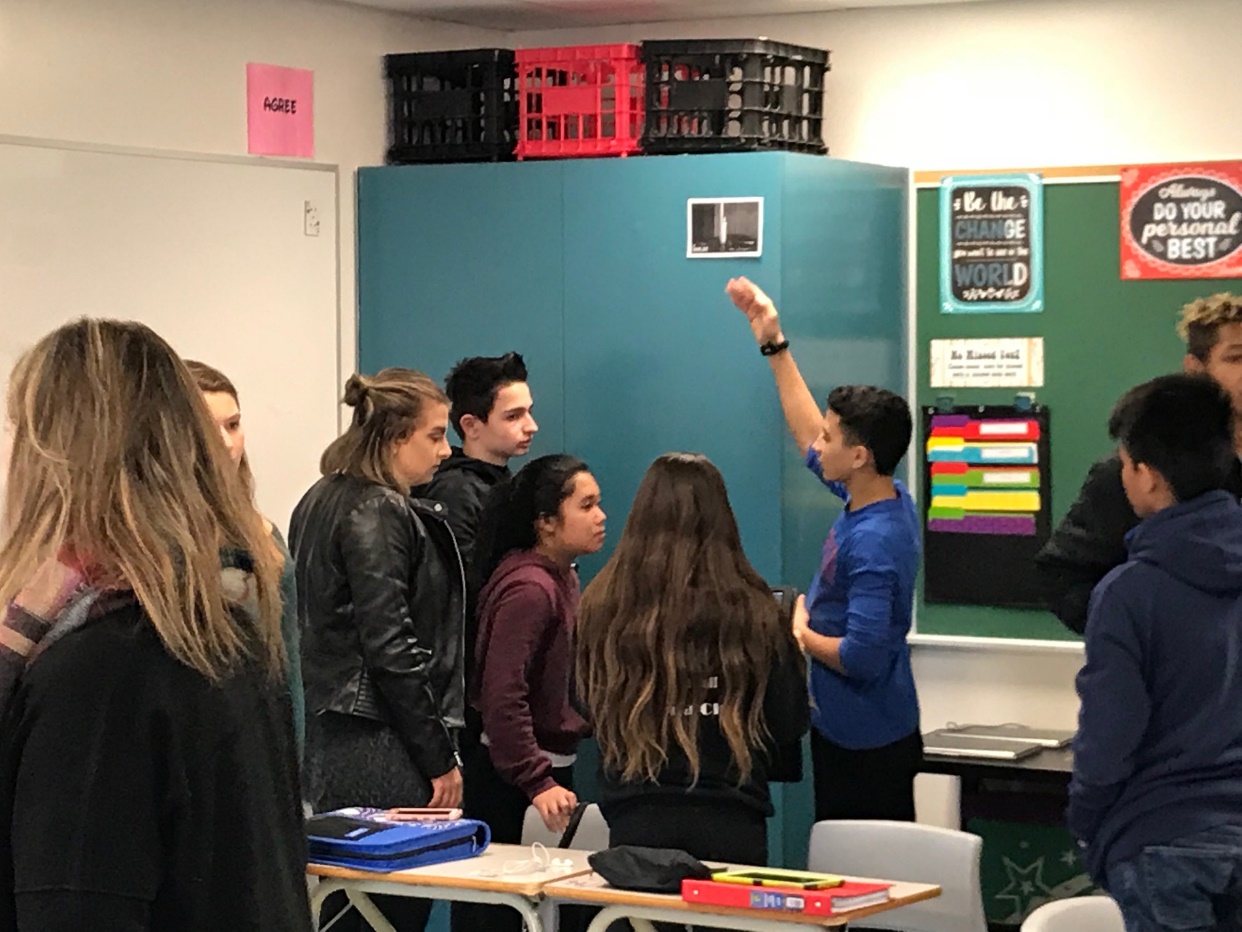 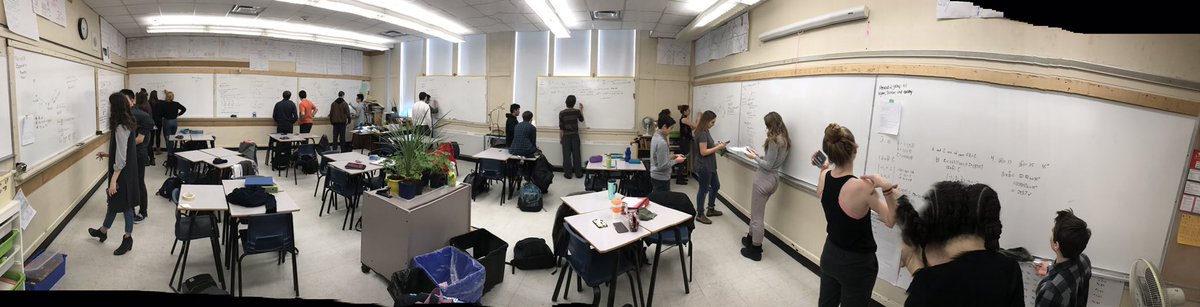 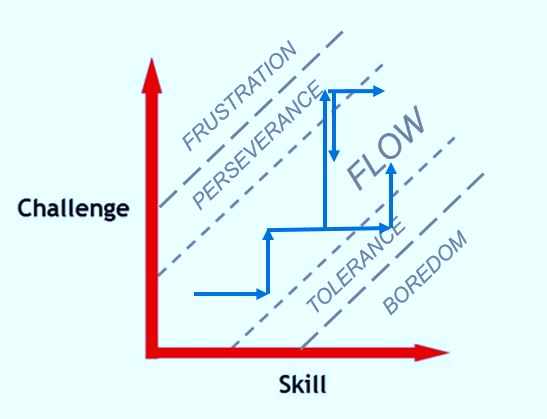 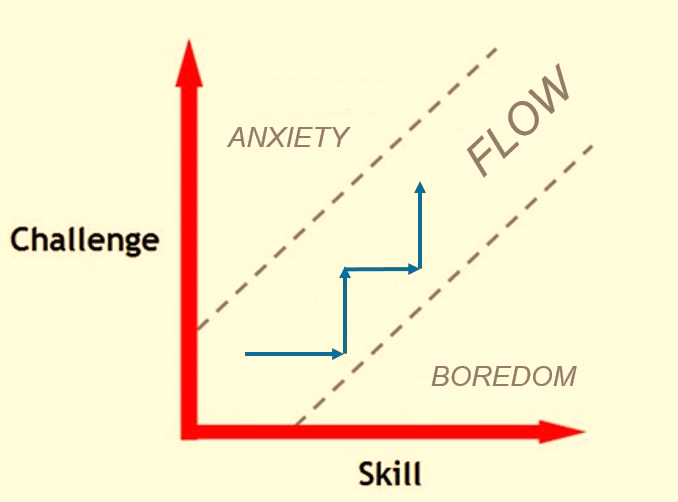 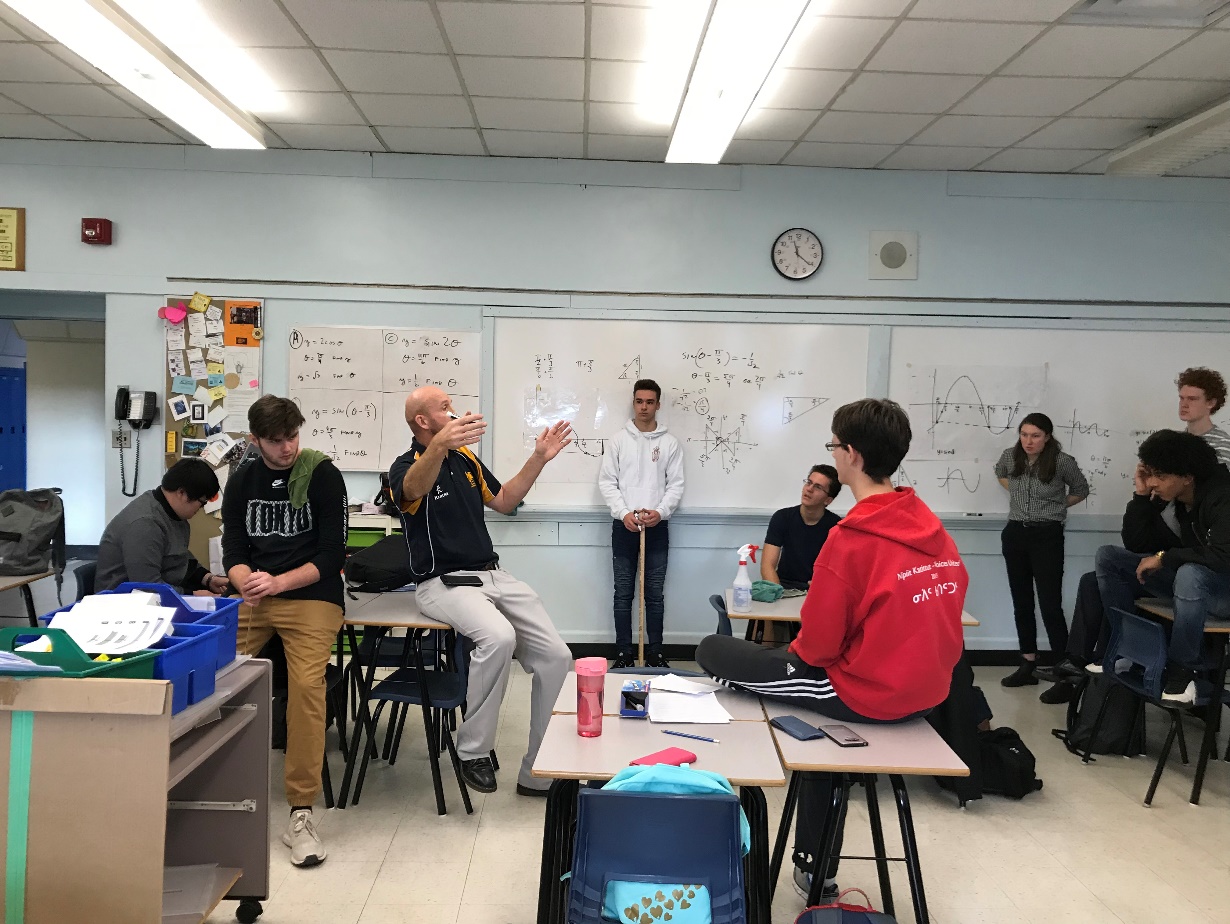 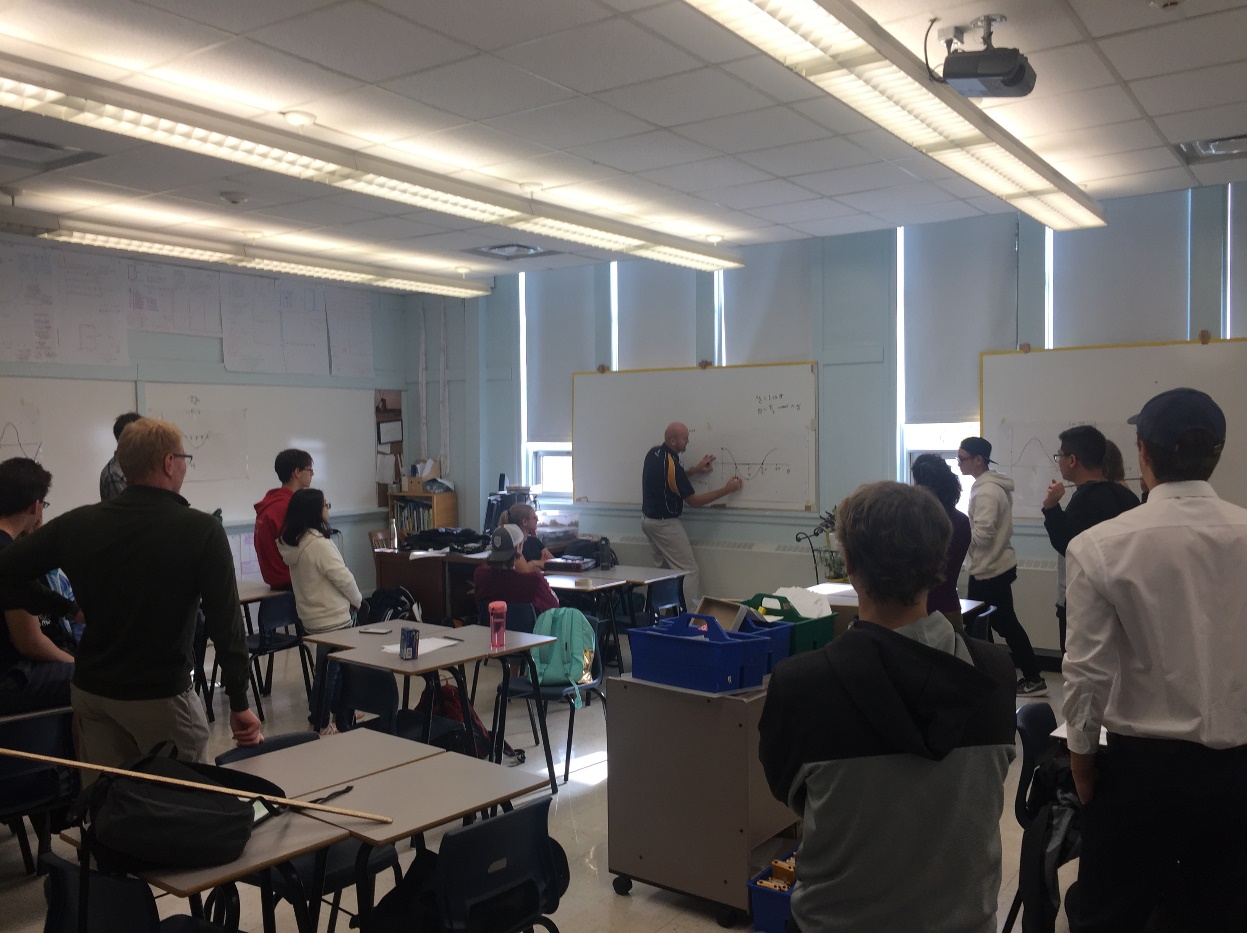 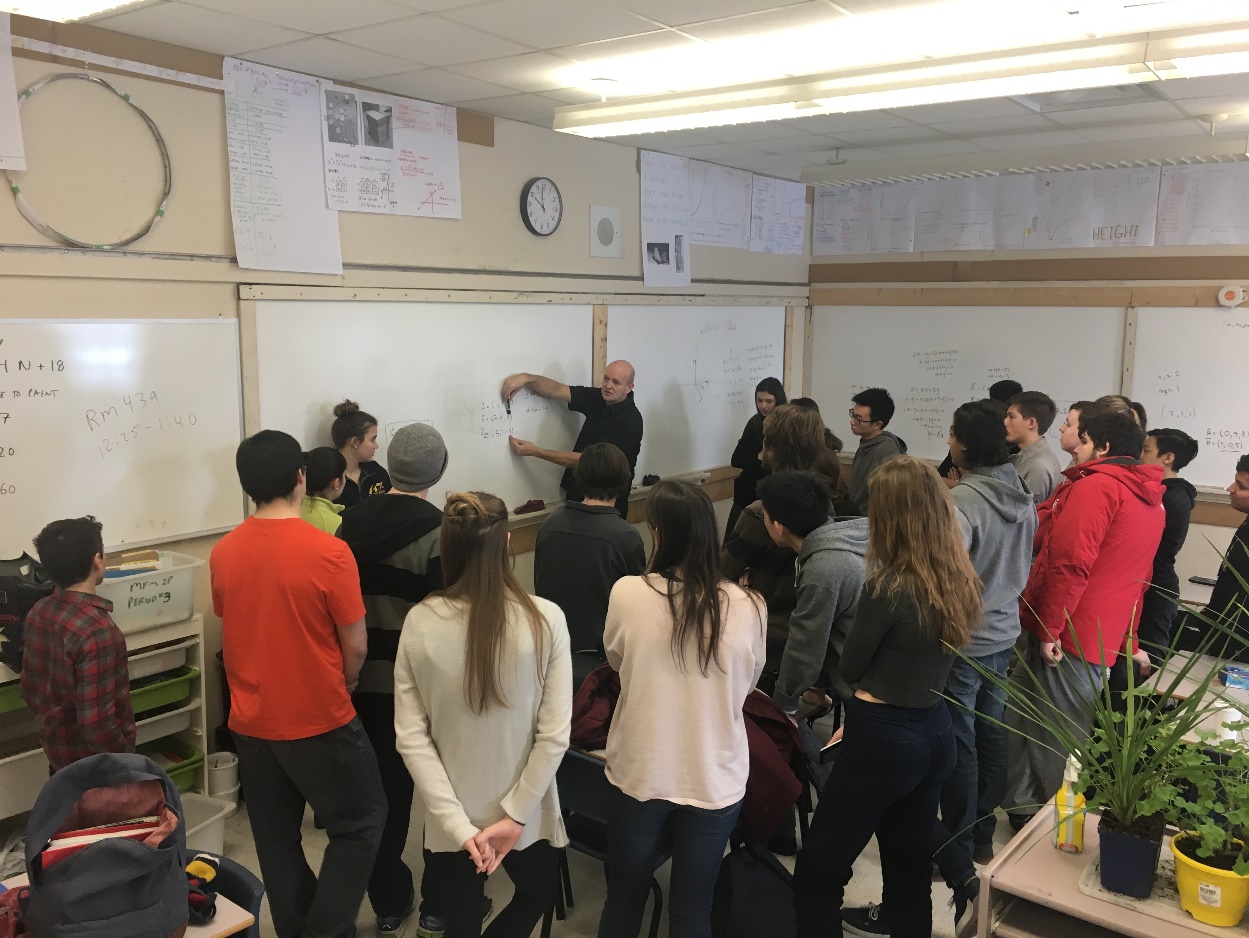 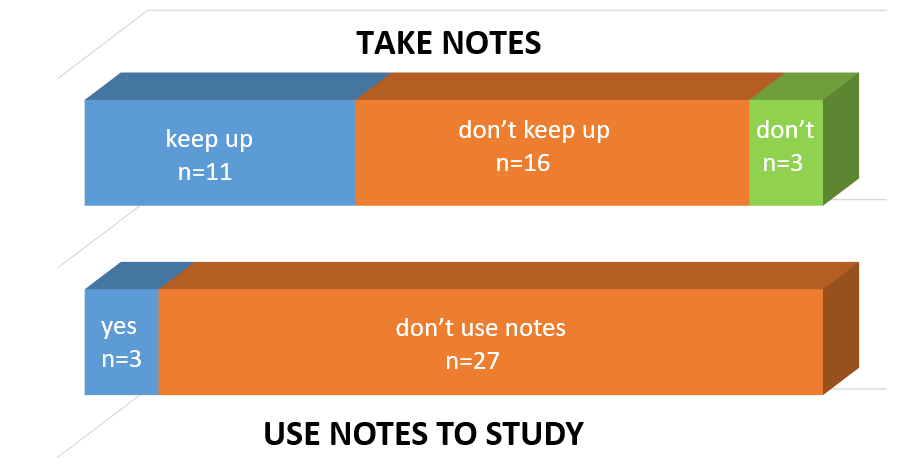 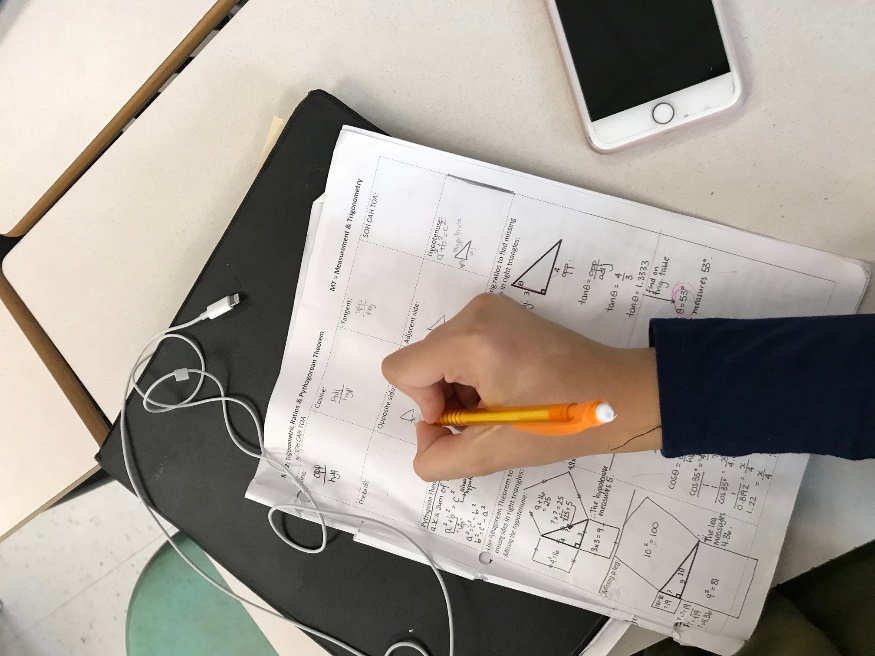 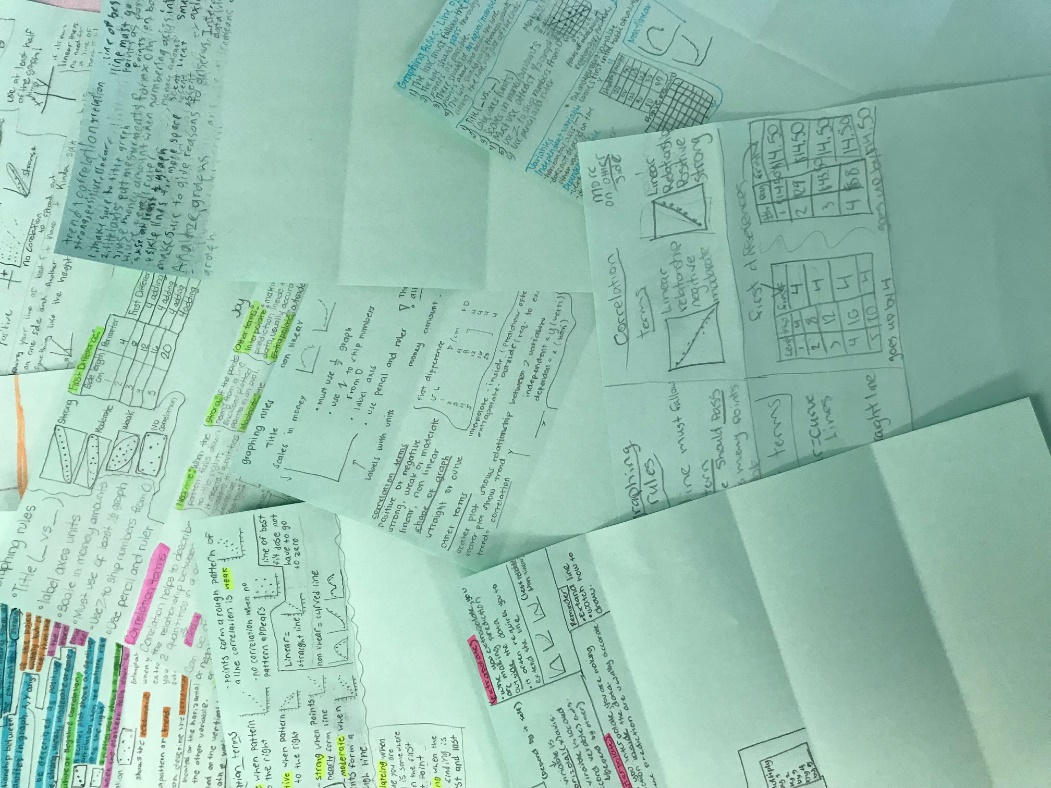 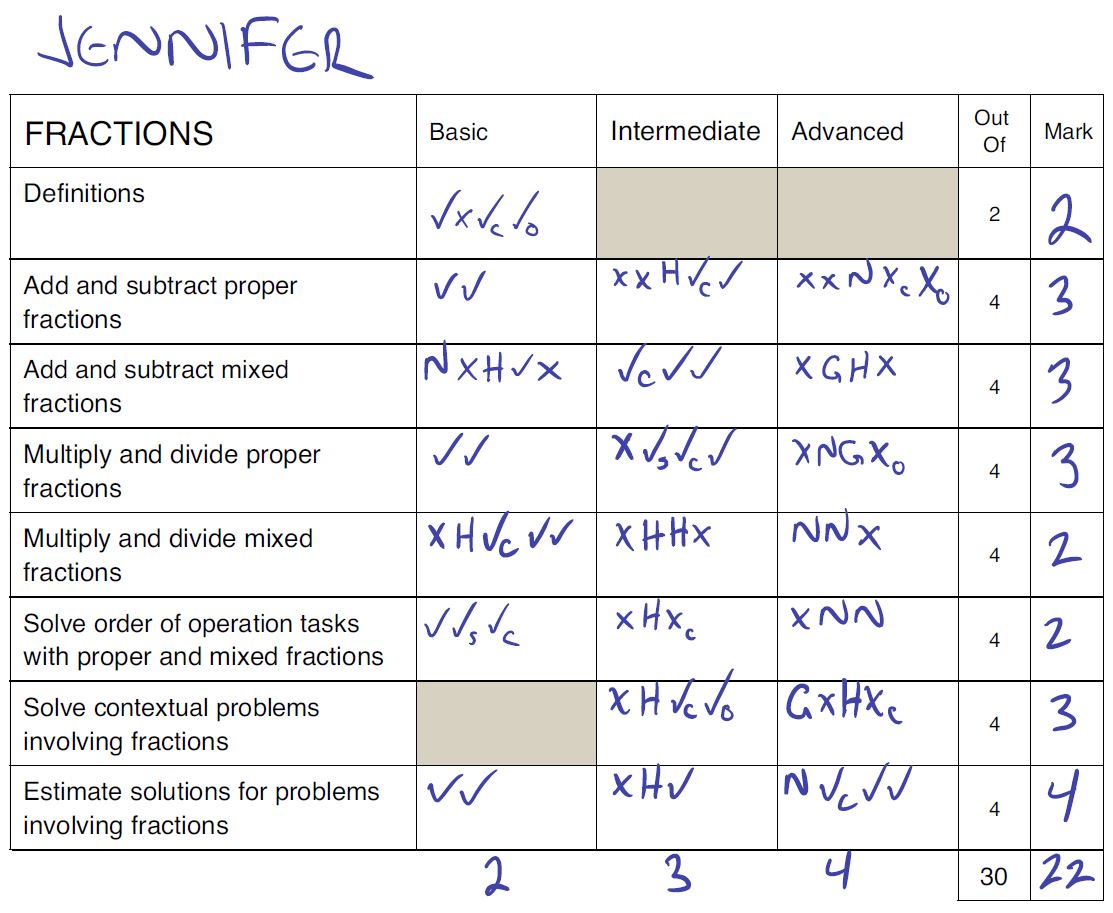 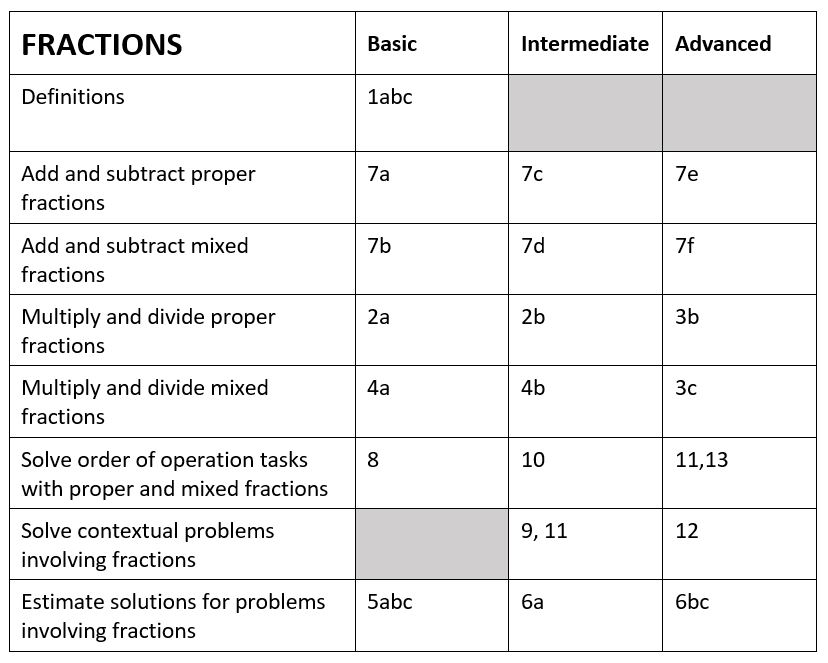 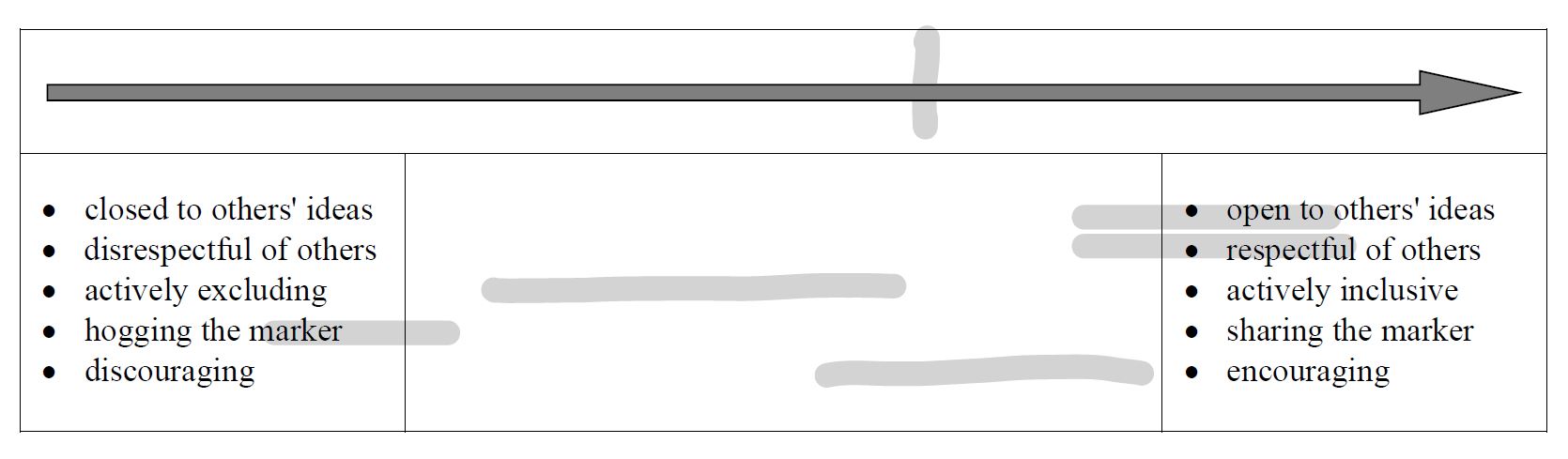 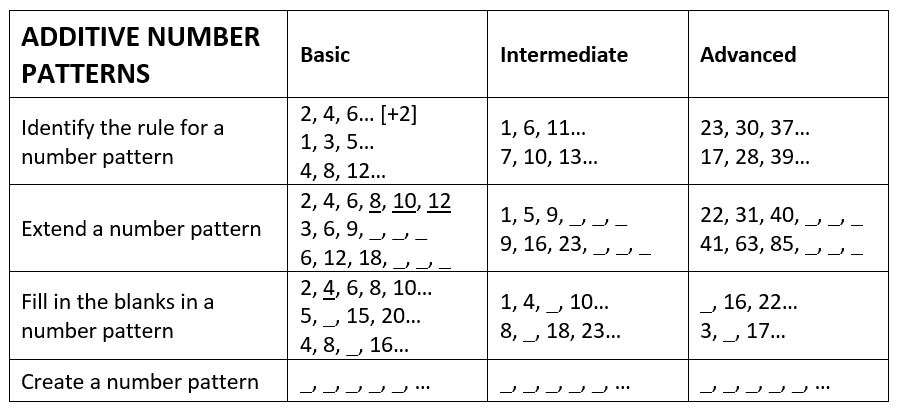 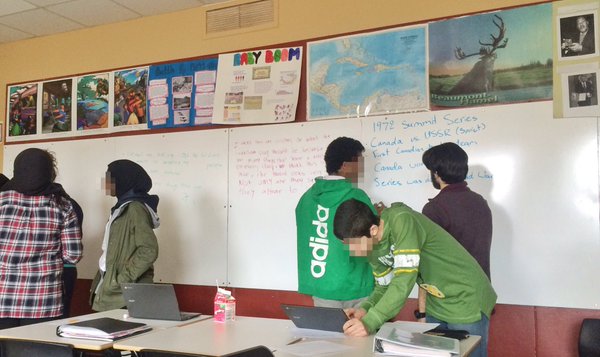 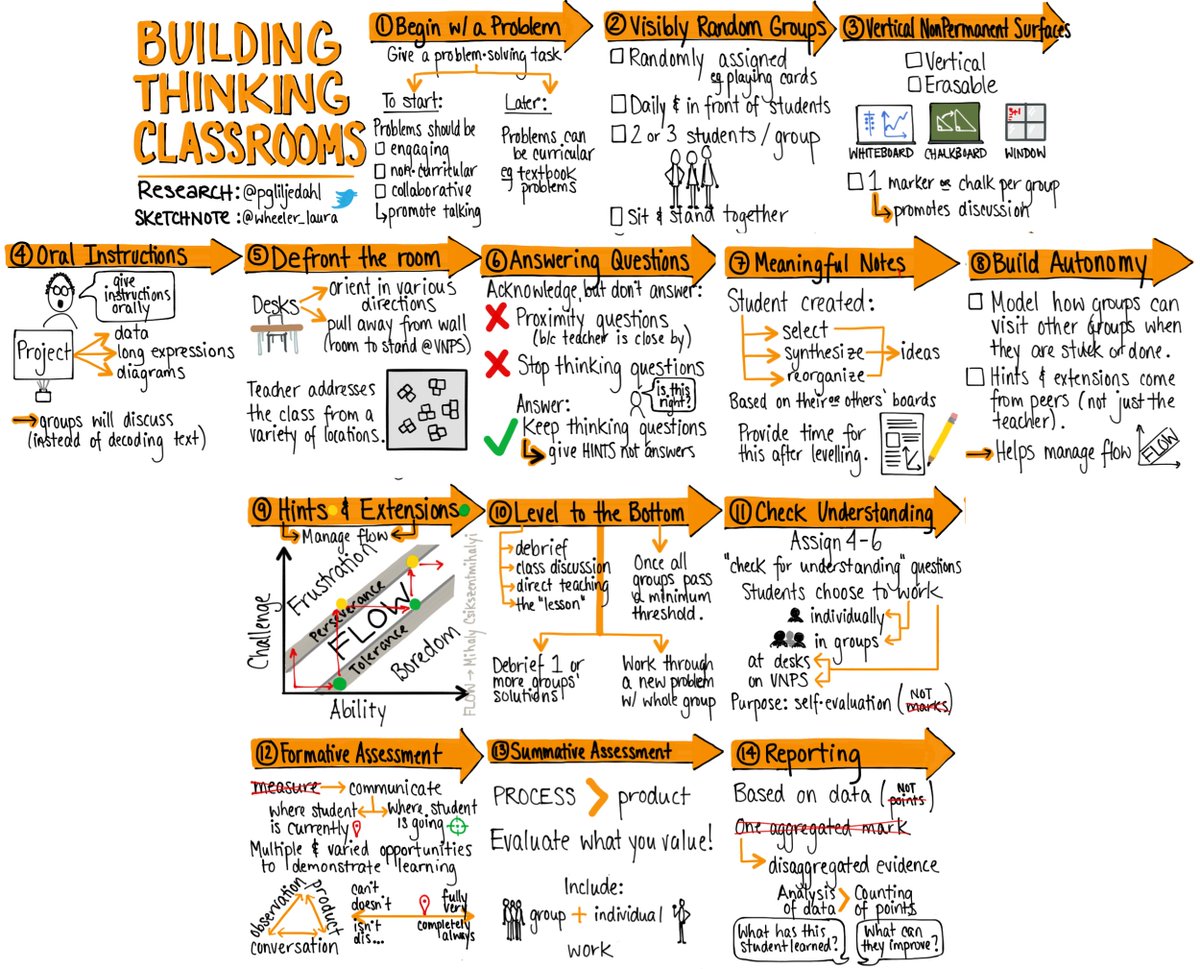 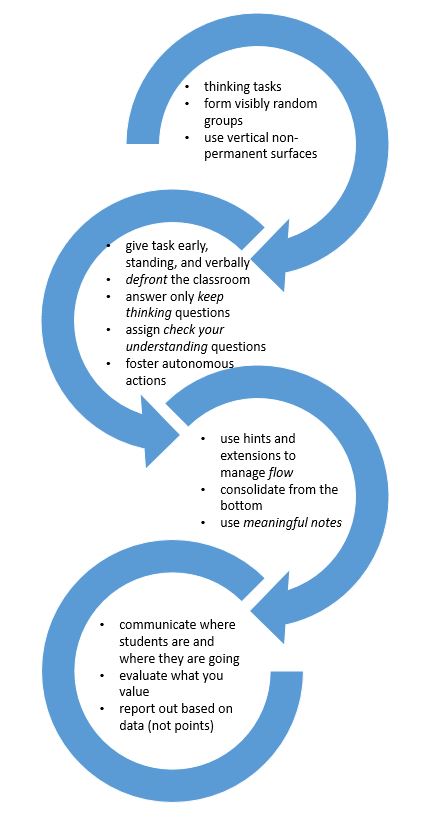 WHERE TO START?
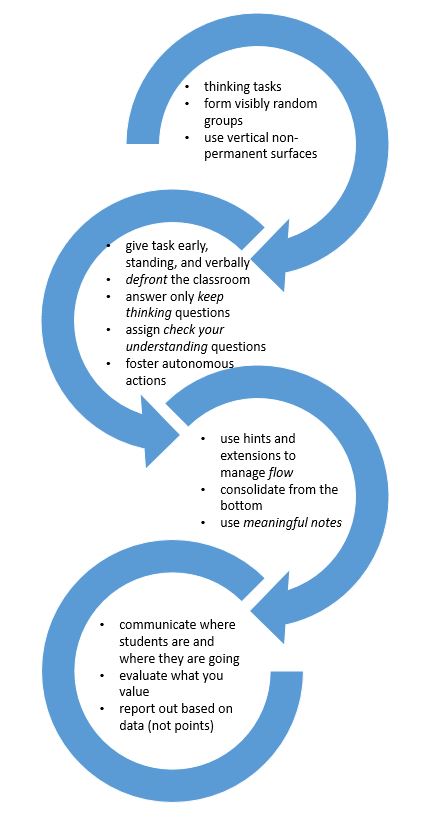 begin lessons with good problems 
frequently form visibly random groups
use vertical non-permanent surfaces
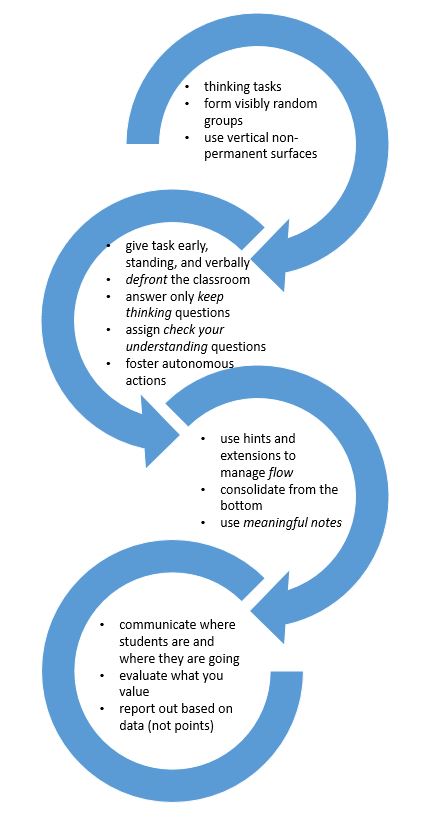 give task early, 
standing, and verbally
defront the classroom
answer only keep thinking questions
assign check your understanding questions
foster autonomous actions
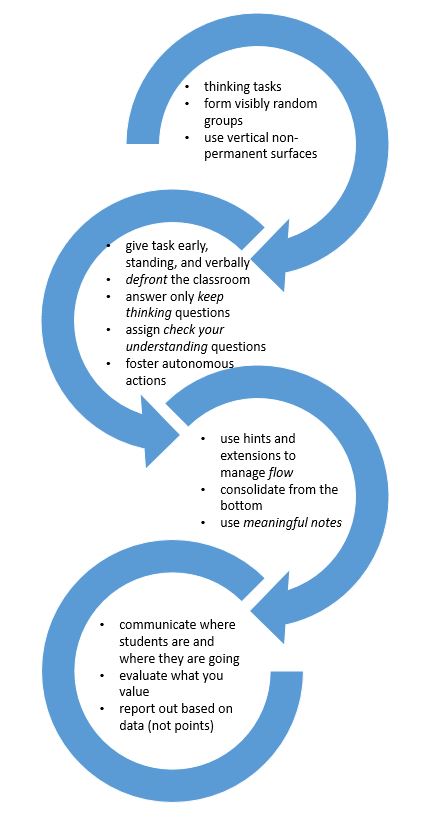 use hints and extensions to manage flow
consolidate from the bottom
use meaningful notes
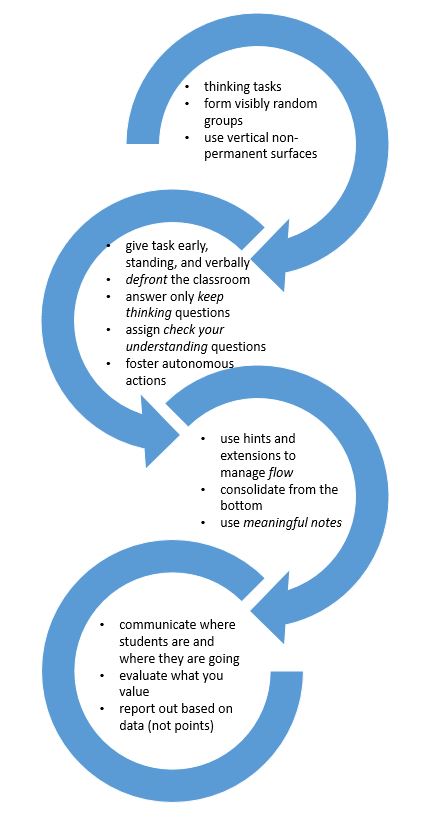 communicate where students are and where they are going
evaluate what you value
report out based on data (not points)
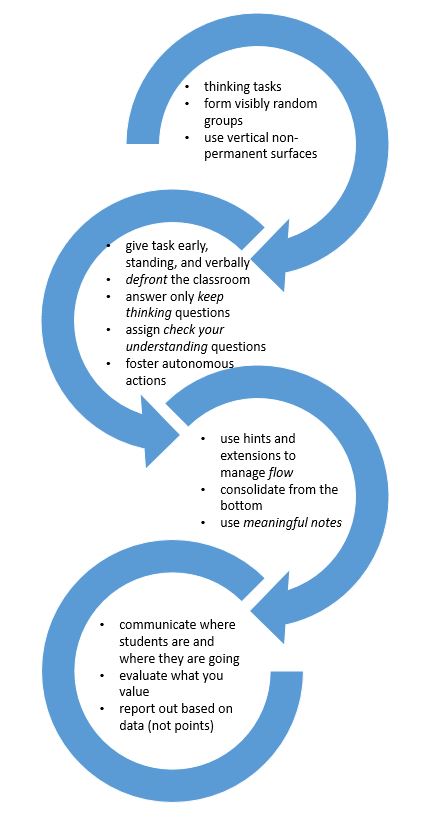 BUILDING THINKING CLASSROOMS
good tasks
use vertical non-permanent surfaces
frequently form visibly random groups
give task early, standing, and verbally
defront the classroom
answer only keep thinking questions
build autonomy
consolidate from the bottom
use hints and extensions to manage flow
BUILDING THINKING CLASSROOMS
year II
use meaningful notes 
give check your understanding questions
communicate where a student is and where they are going
evaluate what you value
report out based on data (not points)
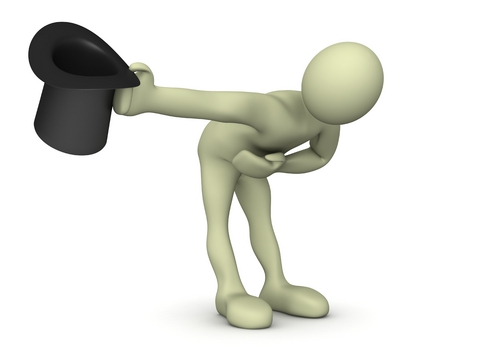 THANK YOU!
liljedahl@sfu.ca
www.peterliljedahl.com/presentations
@pgliljedahl | #thinkingclassroom
https://makemathmoments.com/episode21/
https://tinyurl.com/y68xopcq
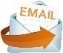 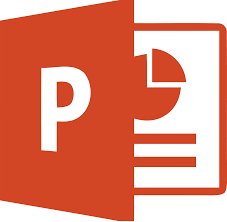 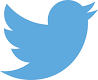 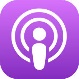 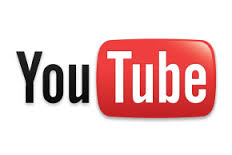